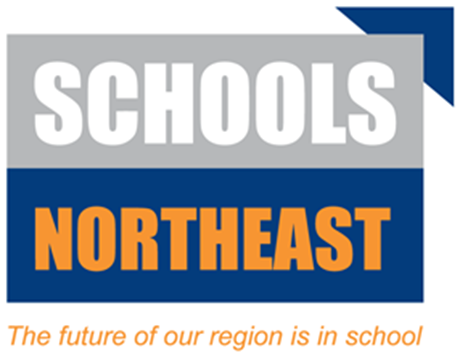 What will it take…
TO GET PARENTAL ENGAGEMENT RIGHT?
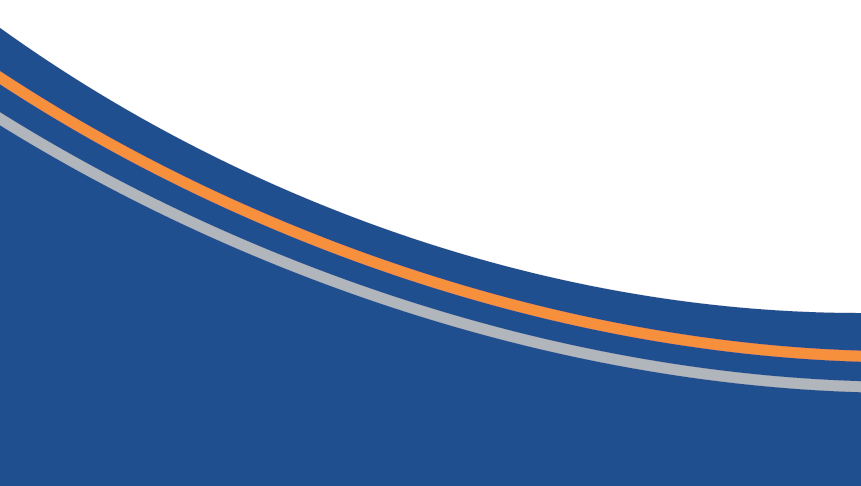 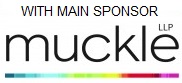 #SNEsummit15
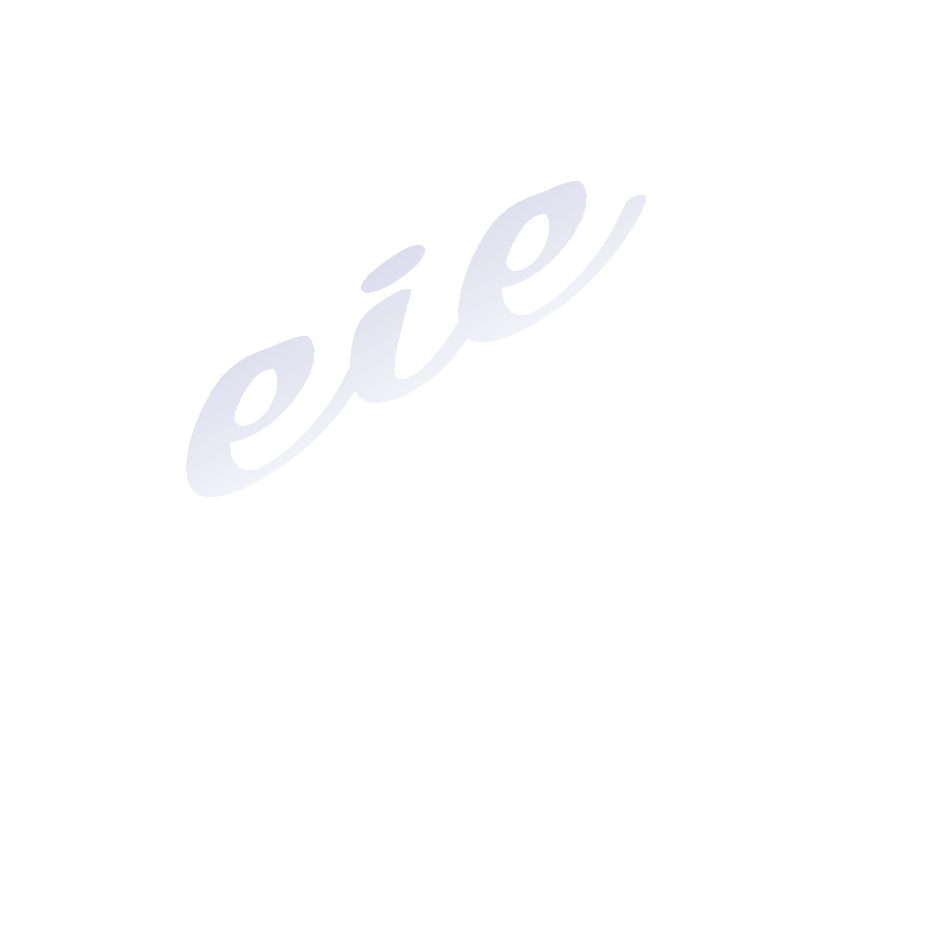 What will it take…to get parental engagement right?
Alan Cowley - CEO, Engagement in Education
Darren Kidger – Deputy Head Teacher, Throckley Primary School
© Engagement in Education Ltd 2015
2
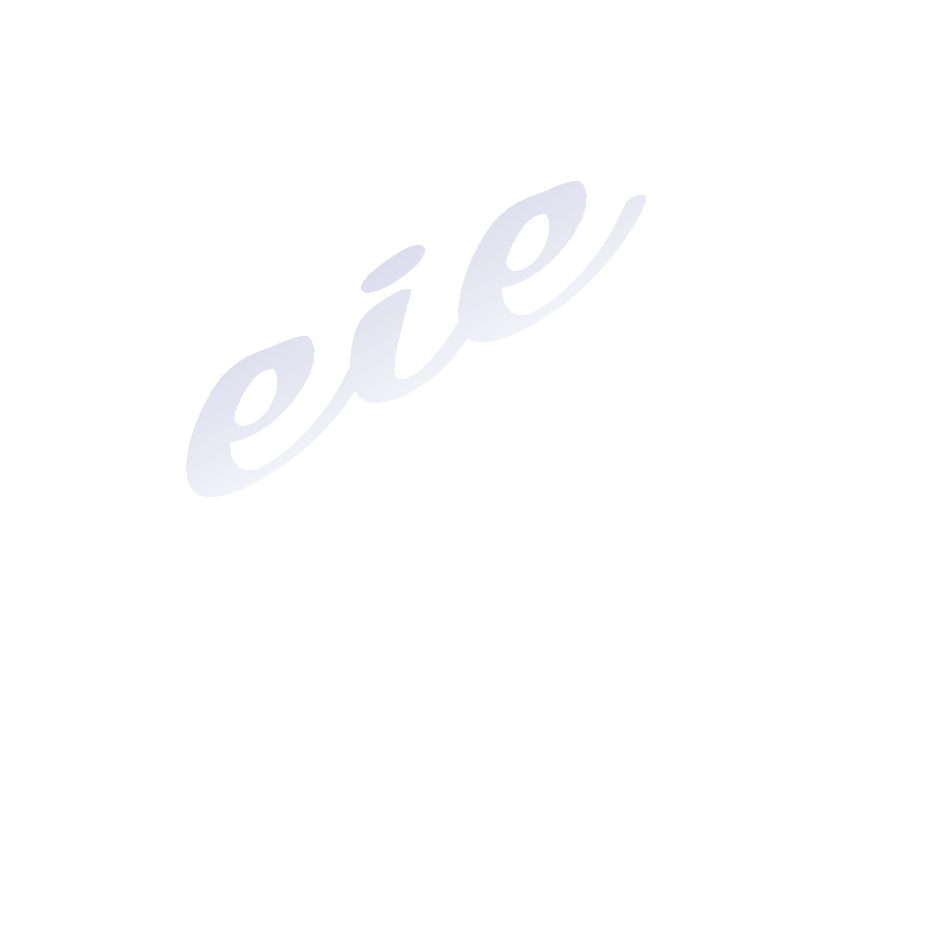 Why isn’t Parental Engagement working?
What do we want to achieve from Parental
	Engagement, and why? 
2.	Why is it hard to find evidence of consistent
	good practice in schools?
3.	How does our current practice inhibit those
	aims?
4.	What can I do to improve Parental Engagement in my school?
© Engagement in Education Ltd 2015
3
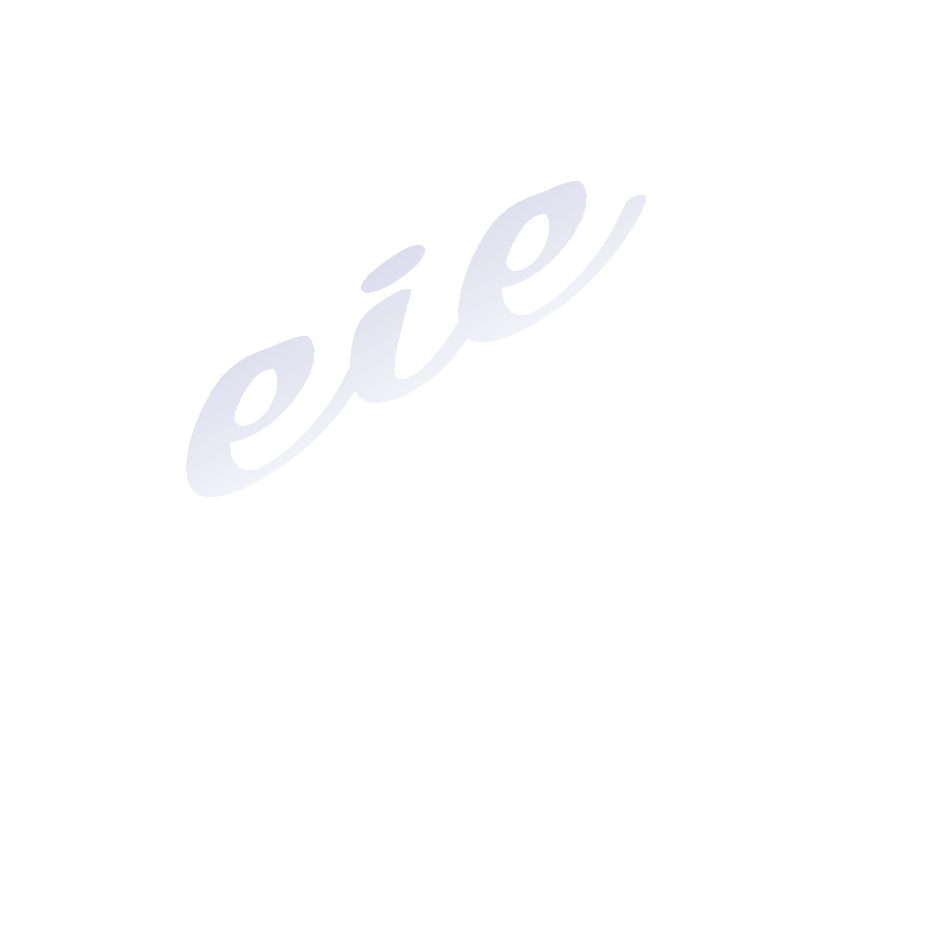 1. What do we want to achieve from    Parental Engagement, and why?
“The effect of parental engagement over a student’s school career is equivalent to adding an extra two or three years to that student’s education.”
	Professor John Hattie
	First Steps: A new approach for our schools, CBI, November 2012
 
Meta-analysis of more than 50,000 studies
covering more than 80 million pupils
© Engagement in Education Ltd 2015
4
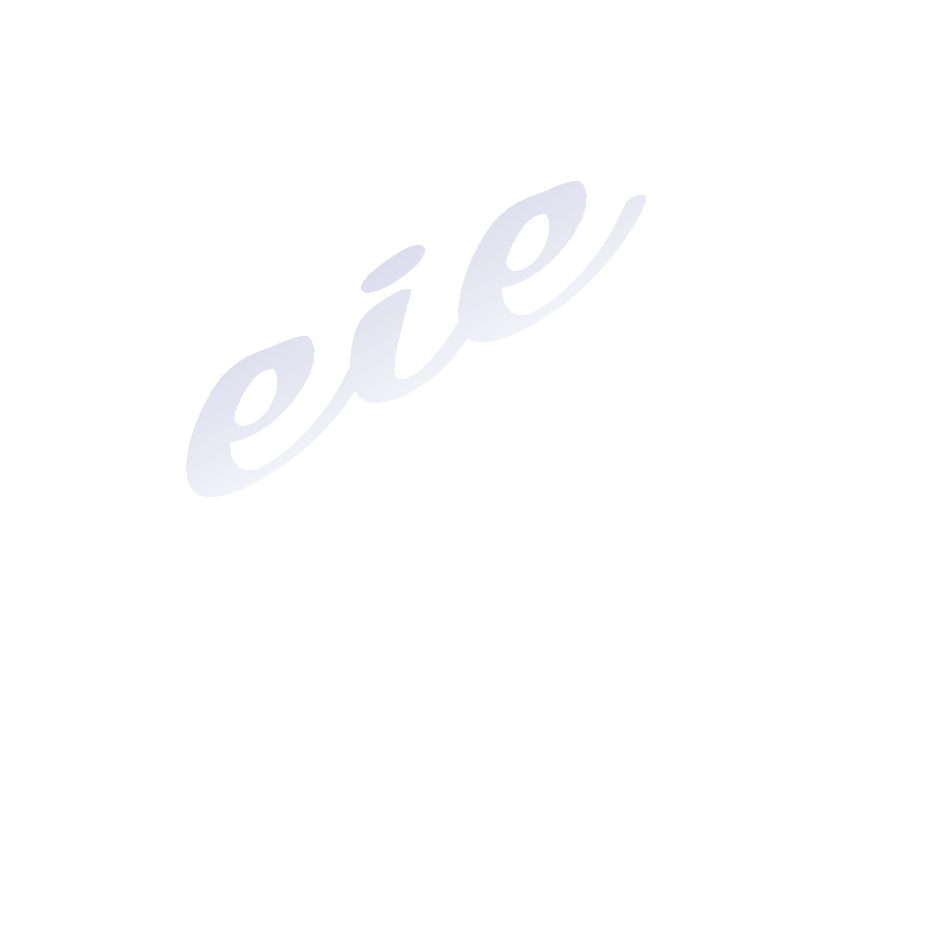 The Sutton Trust Toolkit 2012
Effective feedback			+9 months
Meta-cognition		  		+8 months
Peer-tutoring				+6 months
Early intervention			+6 months
One-to-one tutoring			+5 months
Homework				+5 months
ICT						+4 months
AfL						+3 months
Parental involvement			+3 months
© Engagement in Education Ltd 2015
5
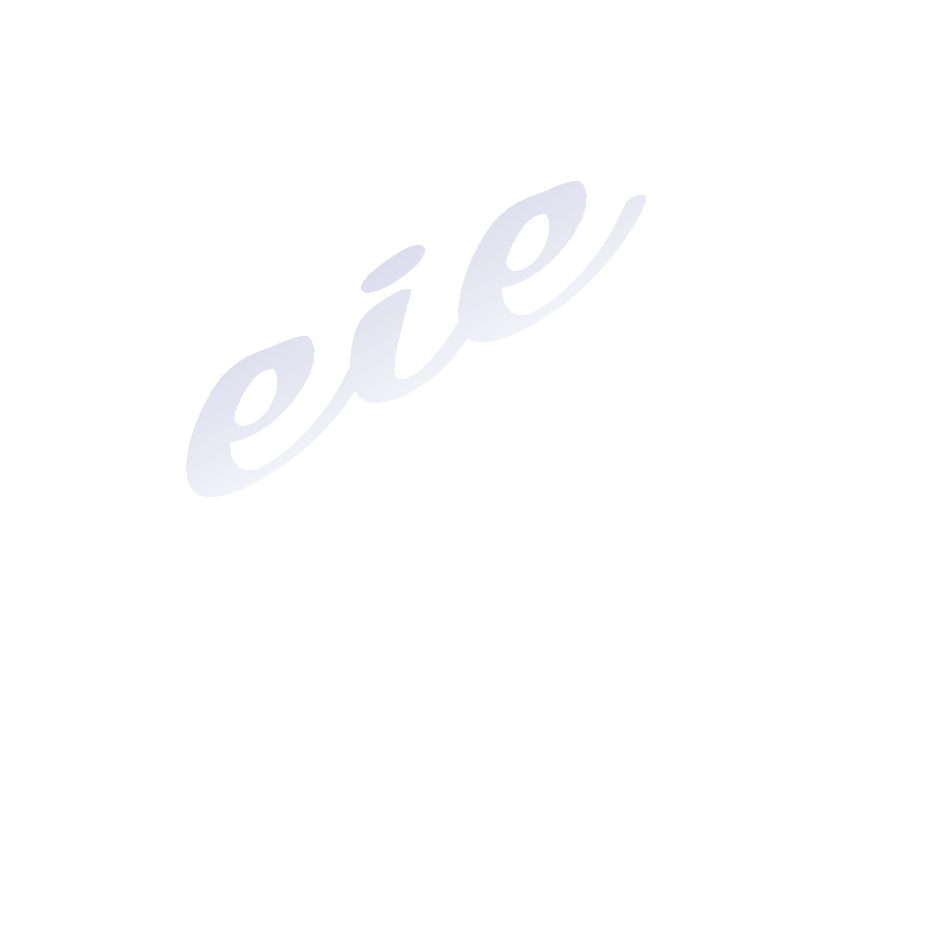 But………..
"Although most schools embrace the concepts of partnership and parent involvement, few have translated their beliefs into plans or their plans into action“
Joyce Epstein (1991)
© Engagement in Education Ltd 2015
6
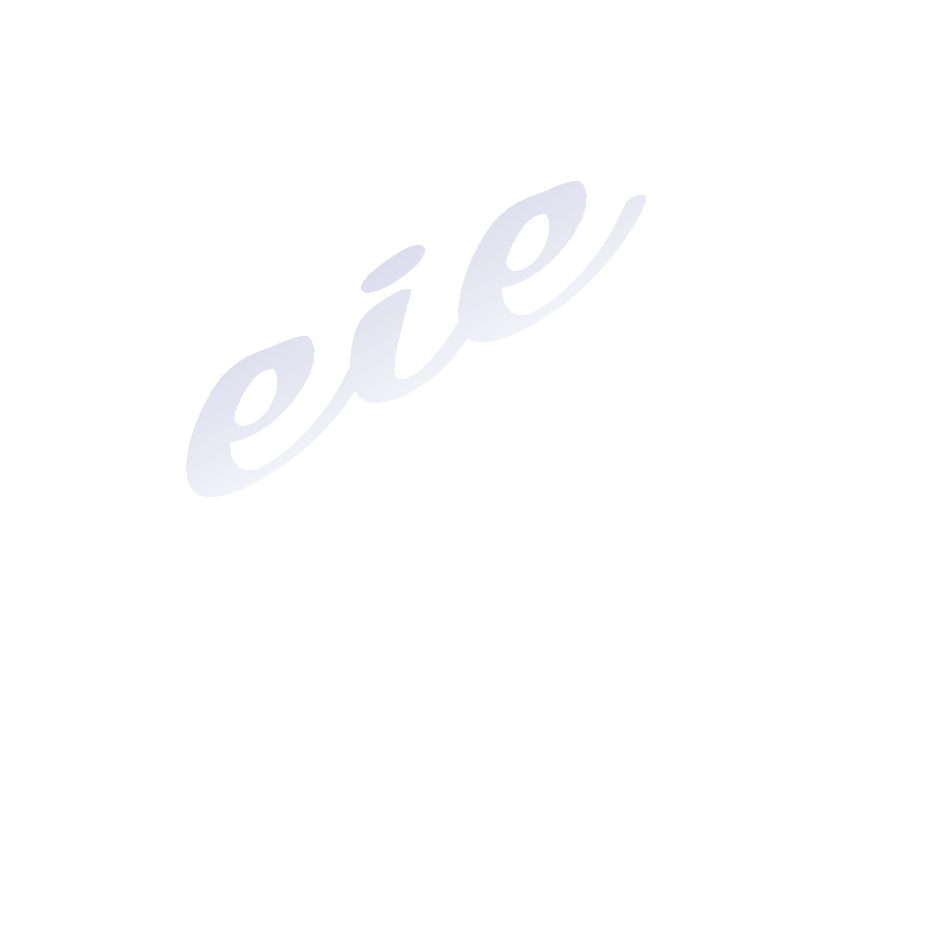 Government Response
SSAT
EPRA Campaign (Engaging Parents in Raising
Achievement) 2006/7
Becta 
Online Reporting to Parents 2007/8
Manageable, meaningful and sustainable
Ofsted 
Inspection Framework 2012
© Engagement in Education Ltd 2015
7
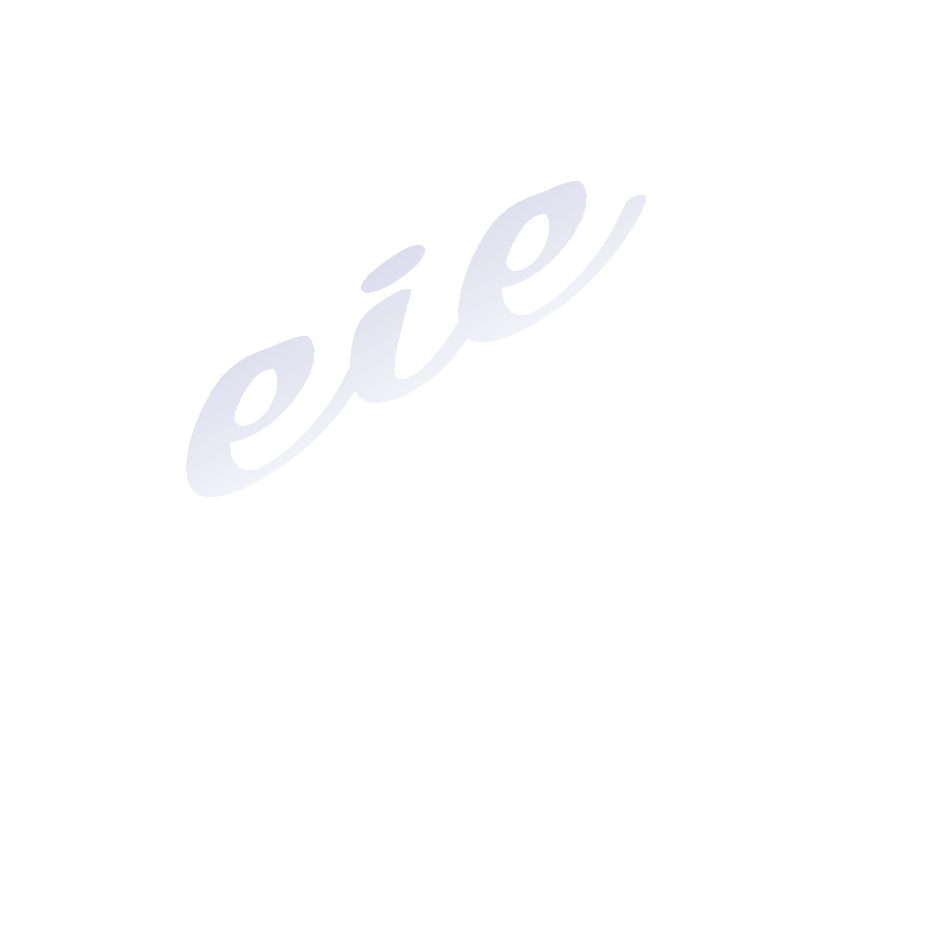 Activity 1
2. Why is it hard to find evidence of consistent
     good practice in schools?
	

	You have a lead Ofsted inspector in front of you and you are asked to list 3 parental engagement activities in your school. 
	Task: create that list.
	Time: 20 seconds
© Engagement in Education Ltd 2015
8
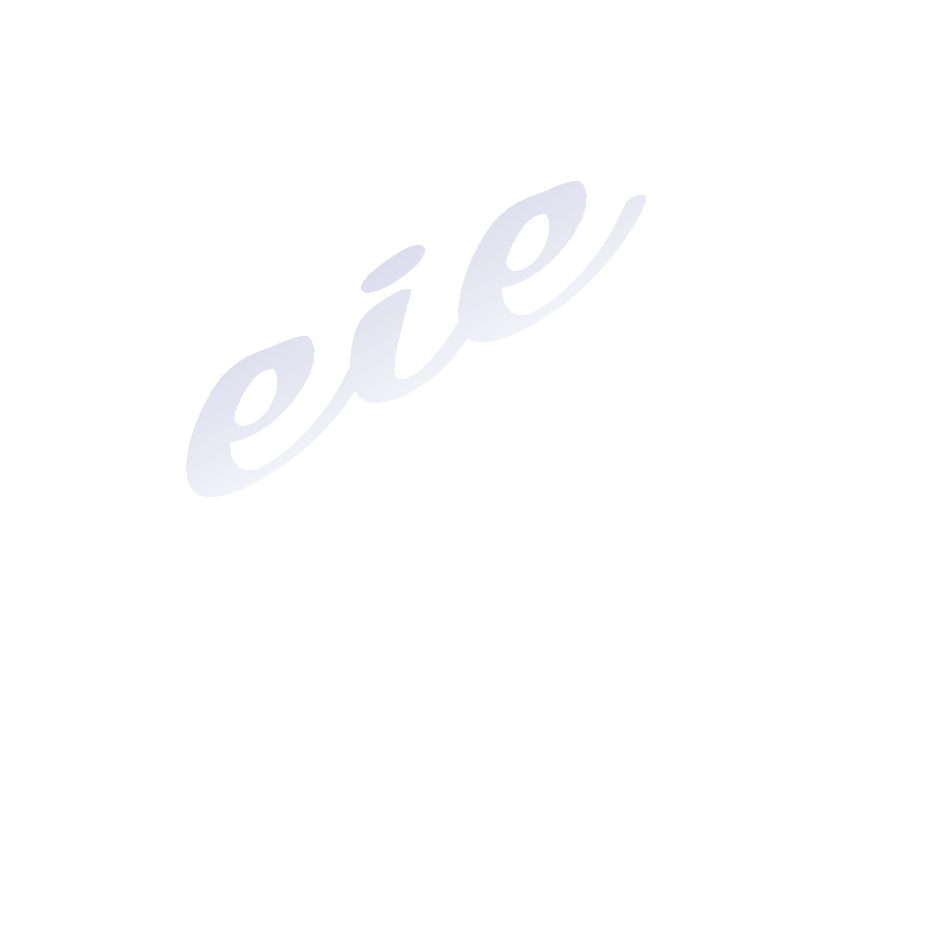 Activity 1a
How do you evaluate the effectiveness of that good practice? 	
	Task: create that list. 
	Time: 20 seconds
© Engagement in Education Ltd 2015
9
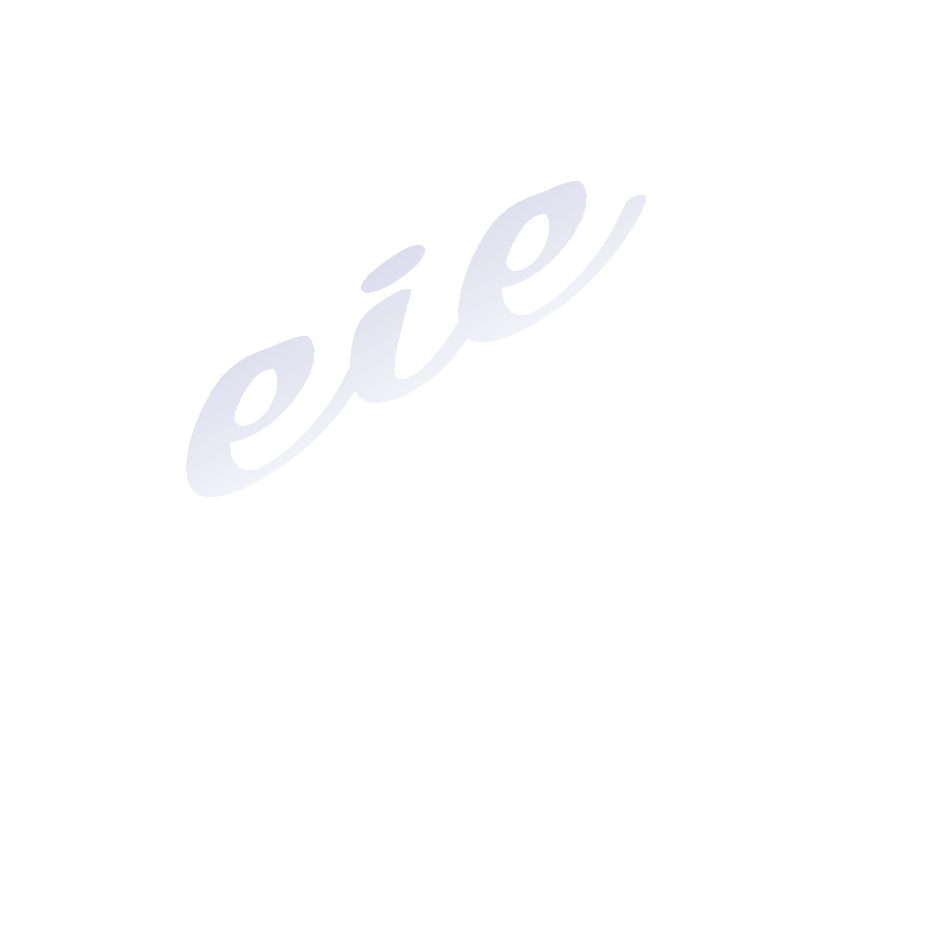 3. How does our current practice   	 inhibit those aims?
‘To be precise, the most significant factor was ‘home discussion’.  Regardless of social class, the more parents and children conversed with each other in the home, the more the pupils achieved in school’.

	Sui-Chu and Willms, 1996
© Engagement in Education Ltd 2015
10
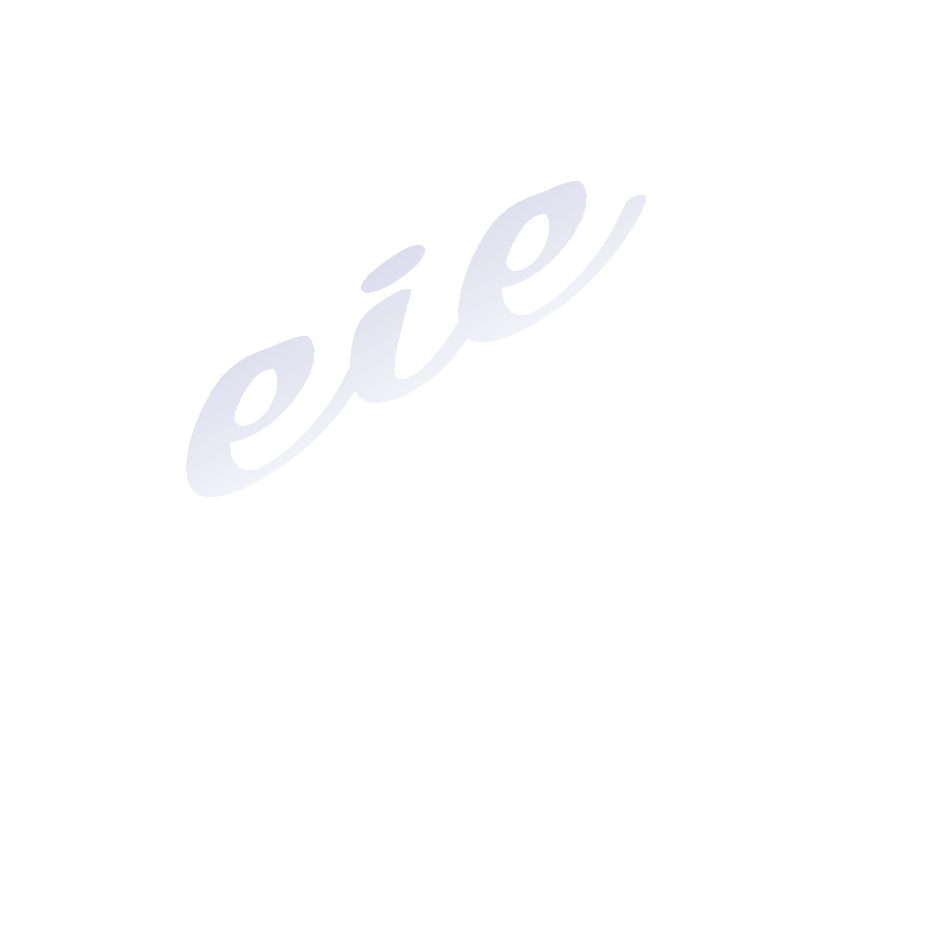 A crucial difference in function
Parental Involvement
	Parents participate in school as: 
	governors, mentors,
	PTA members, reading partners etc
Parental Engagement
	Enabling parents to support their child’s learning in the home.
© Engagement in Education Ltd 2015
11
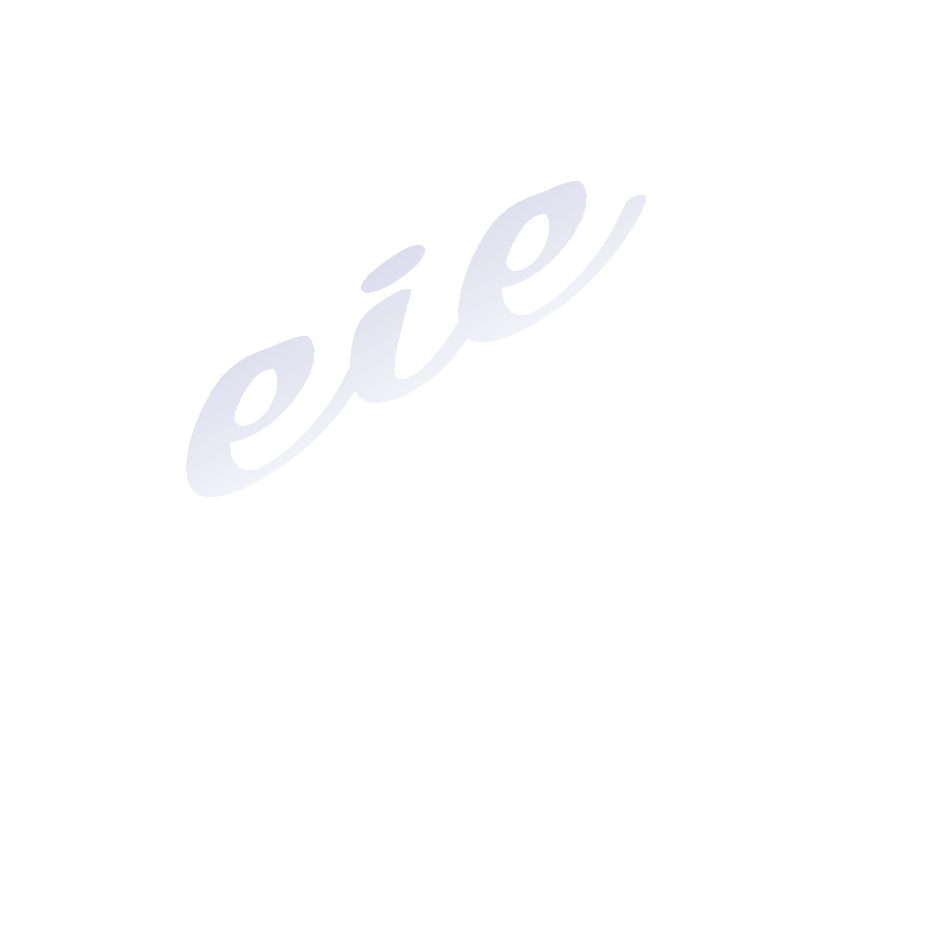 Activity 2
How many of your activities from Activity 1 were Parental Involvement and how many were Parental Engagement?
© Engagement in Education Ltd 2015
12
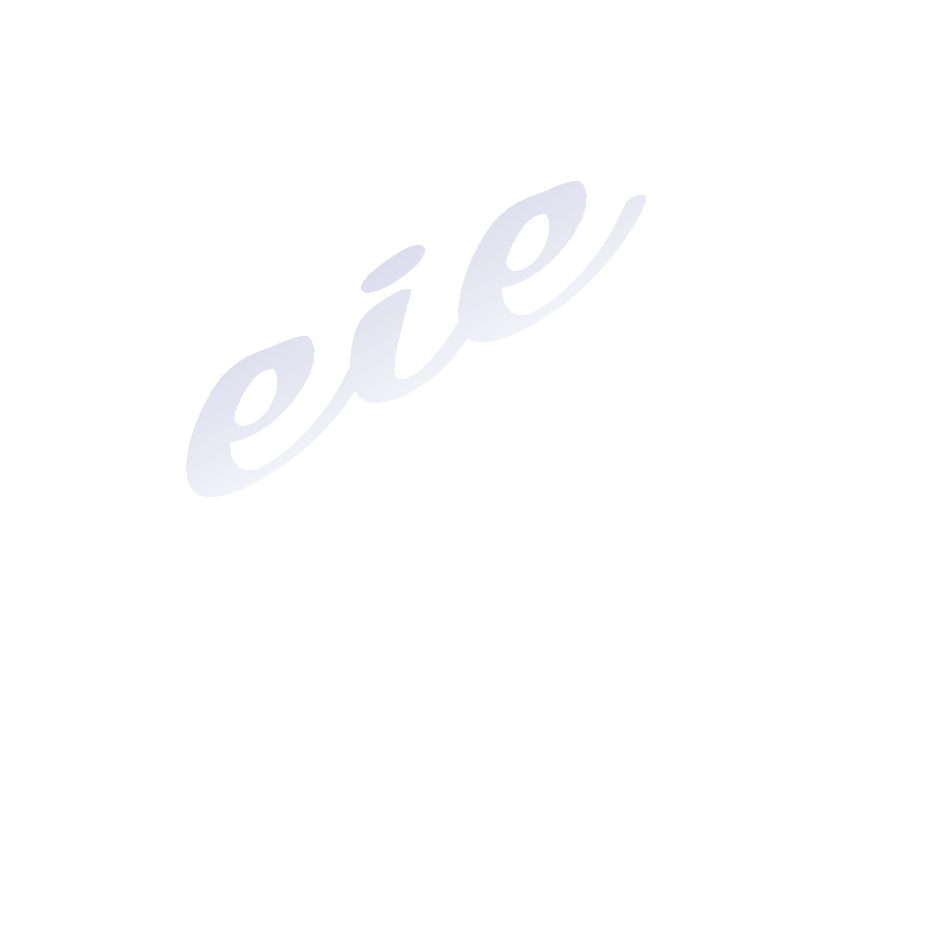 Where are we going wrong?
Research informs us WHAT works, but not HOW to make it work
Remove institutional and societal barriers by creating a professional understanding of the benefits of Parental Engagement
Need for a school-wide strategy to enable meaningful Parental Engagement, to include:
	School staff
	Parents and carers
	Pupils
© Engagement in Education Ltd 2015
12
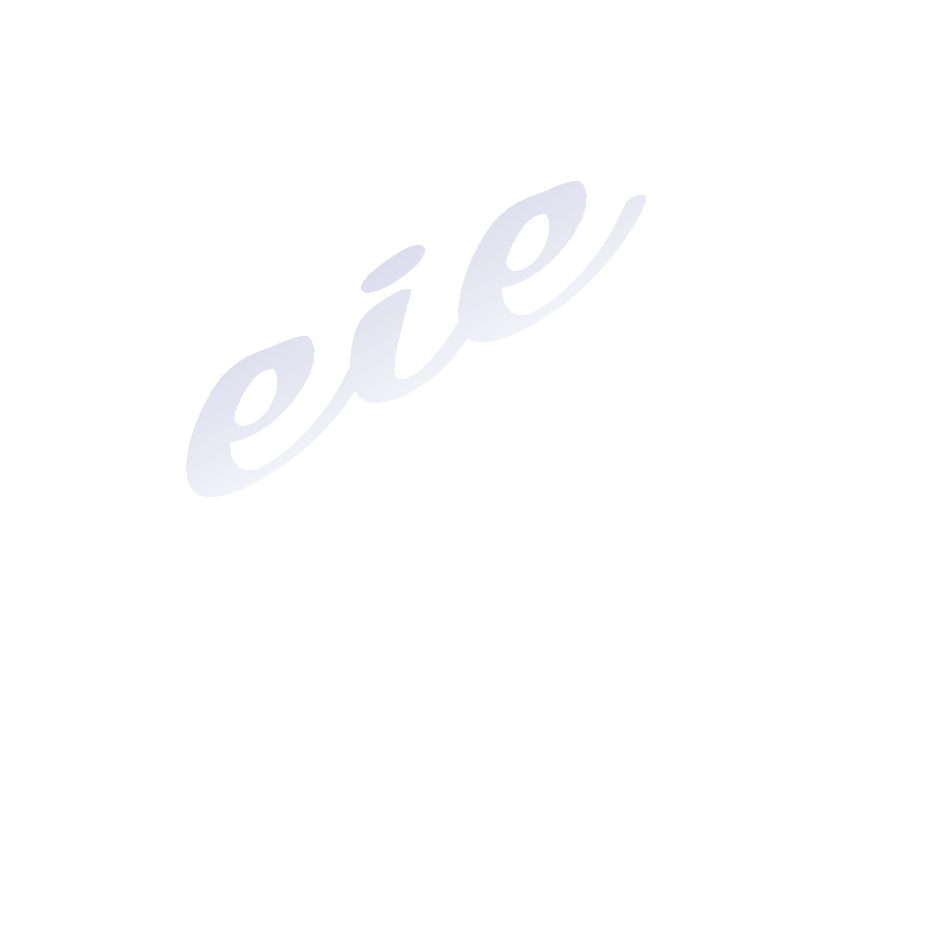 Recognising a balance
© Engagement in Education Ltd 2015
14
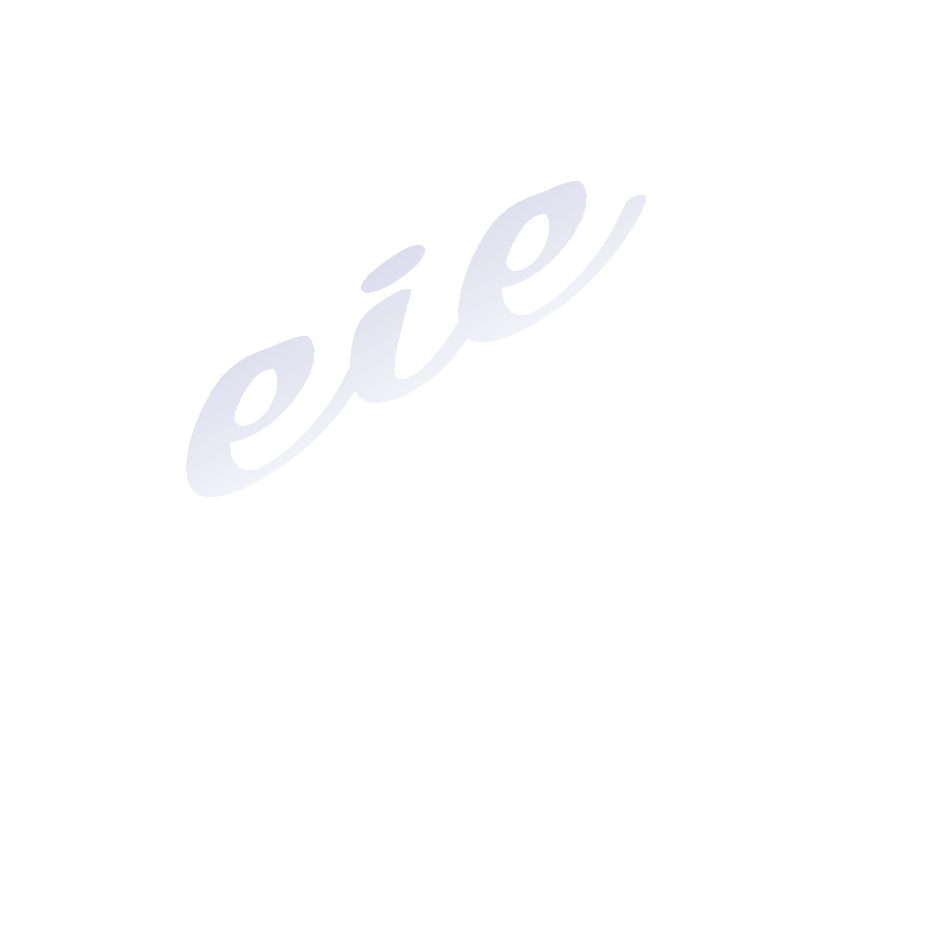 Wilshaw and Gove blame the ‘feckless’ parents
Michael Wilshaw, the chief inspector of schools, wants to fine parents who don’t read to their children, don't turn up to parents' evenings, or fail to make sure homework gets
	done. 
	http://www.theguardian.com/commentisfree/2014/jun/17/michael-wilshaw-gove-school-parents-fines
“One of our problems is engaging with parents who found learning difficult themselves. These are different from the 'hard to reach' group - the former engage with school, attend consultations etc, but low aspirations and their own experience of school mean that they find it hard to help their child at home - their own confidence is often low, especially in maths.”
© Engagement in Education Ltd 2015
15
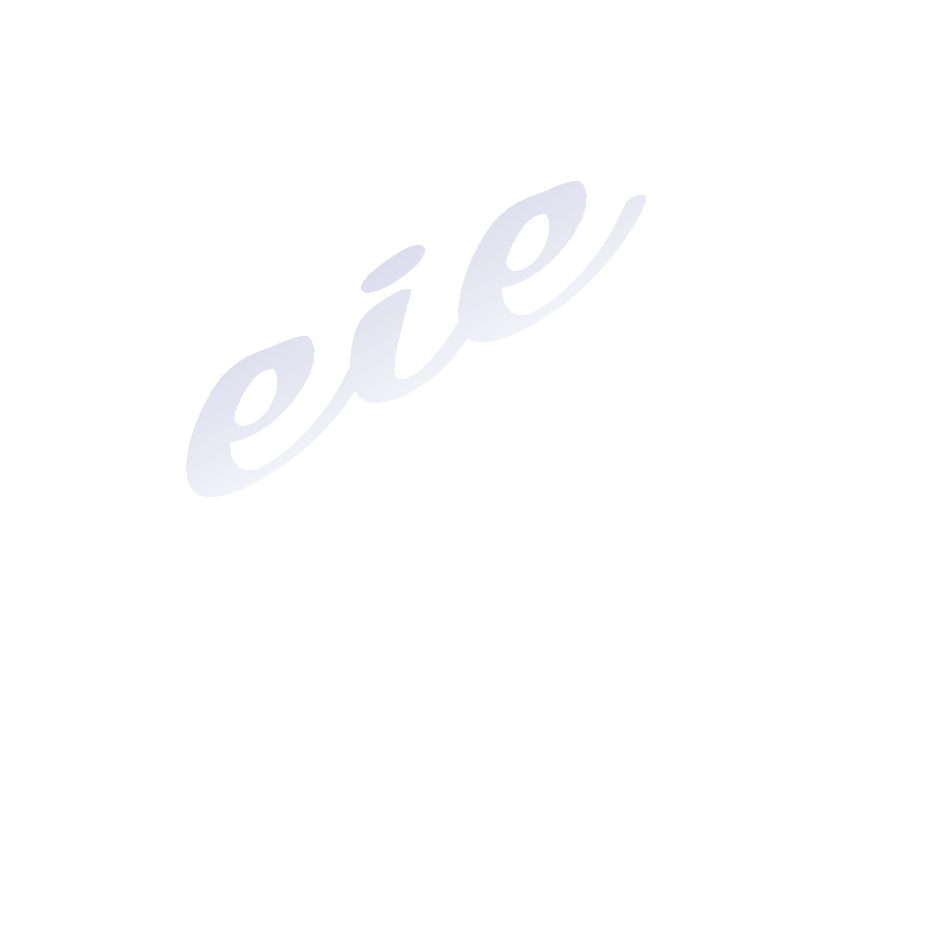 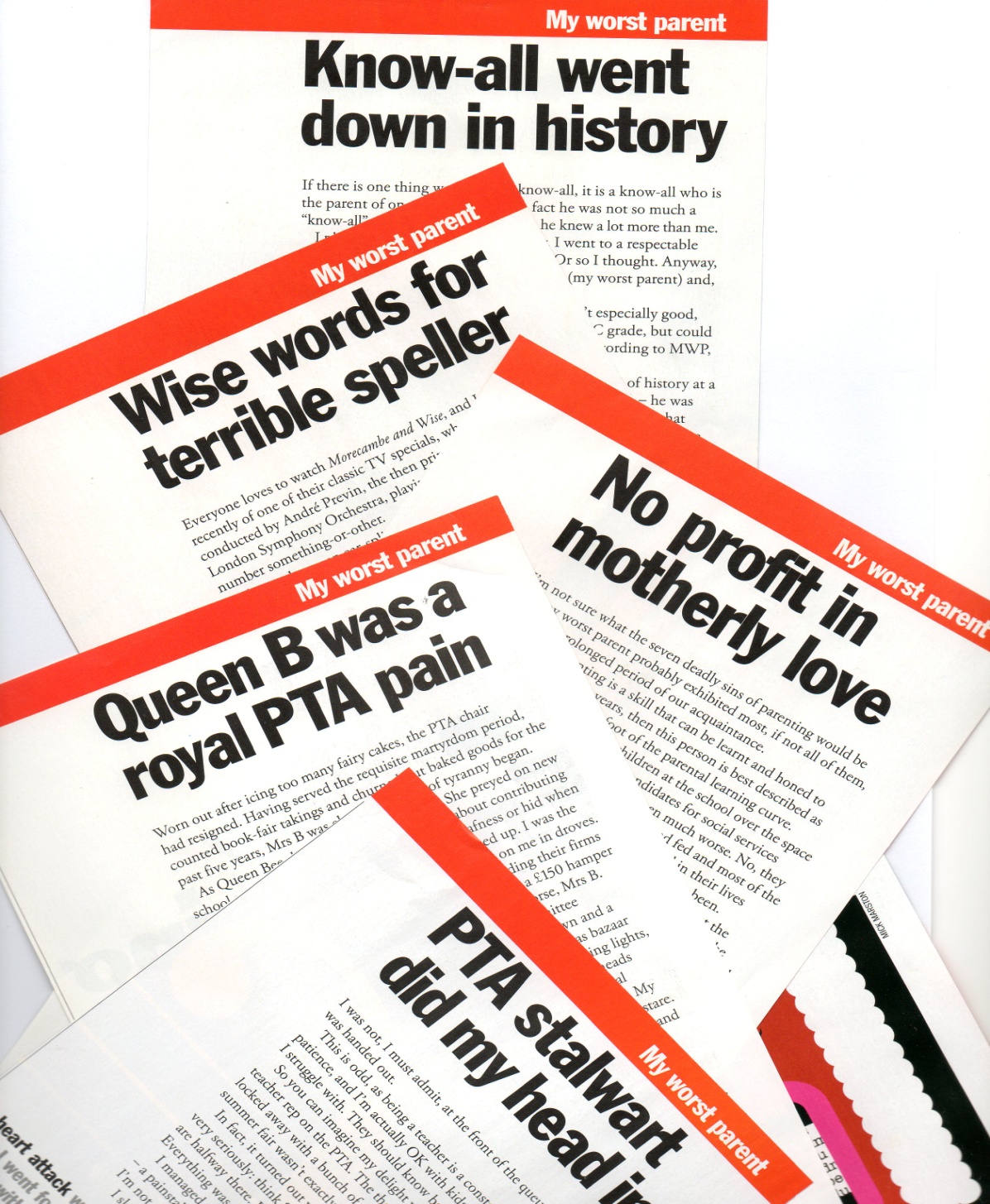 © Engagement in Education Ltd 2015
16
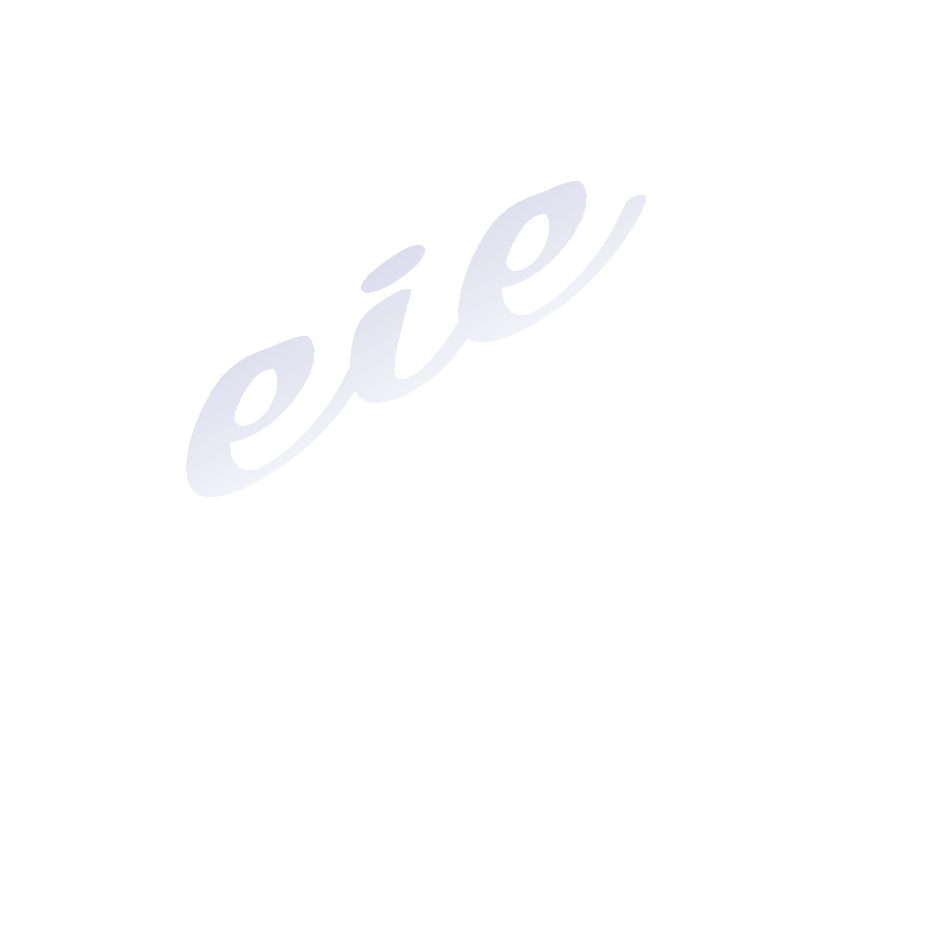 “Parents have the greatest influence on the achievement of pupils through supporting their learning in the home rather than supporting activities in the school. It is their support of learning within the home environment that makes the maximum difference to achievement.” 

’Do Parents Know they Matter?’ 
Prof. Alma Harris & Dr J. Goodall 2008
© Engagement in Education Ltd 2015
17
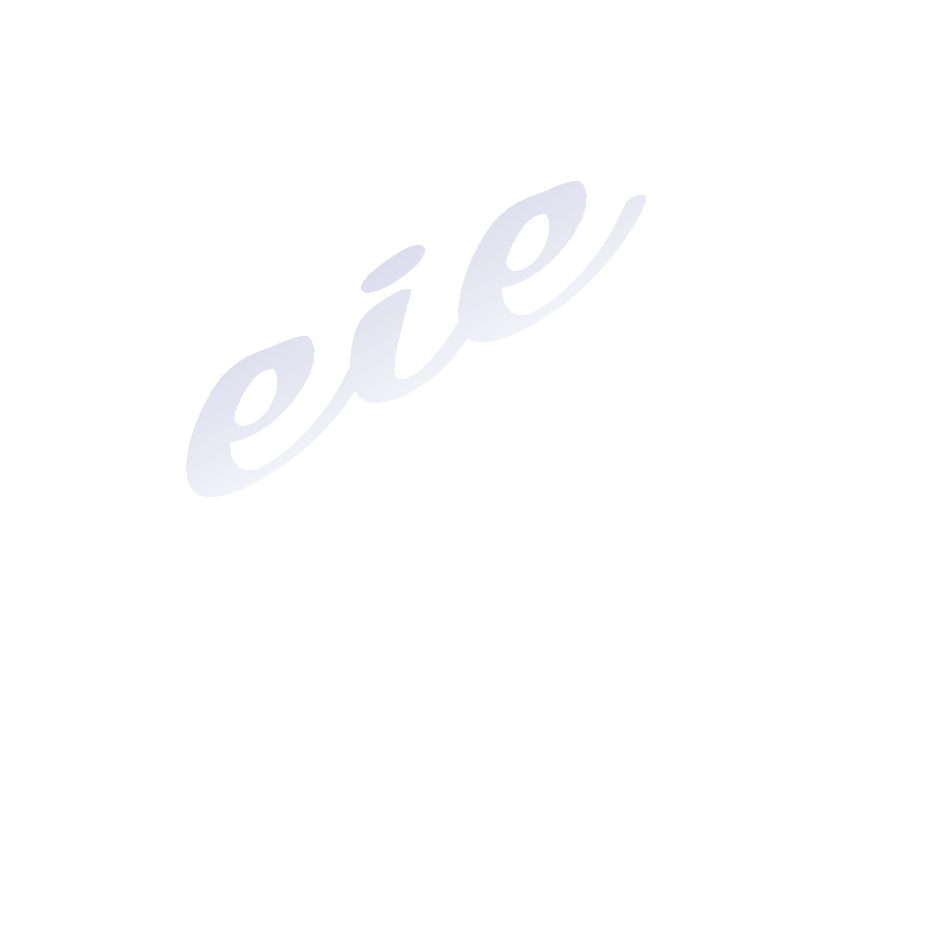 Many schools involve parents in school-based or
school related activities. This constitutes
parental involvement rather than parental
engagement. Parental involvement can
encompass a whole range of activities with or
within the school. Where these activities are not
directly connected to learning they have little
impact on pupil achievement. 

’Do Parents Know they Matter?’ 
Prof. Alma Harris & Dr J. Goodall 2008
© Engagement in Education Ltd 2015
18
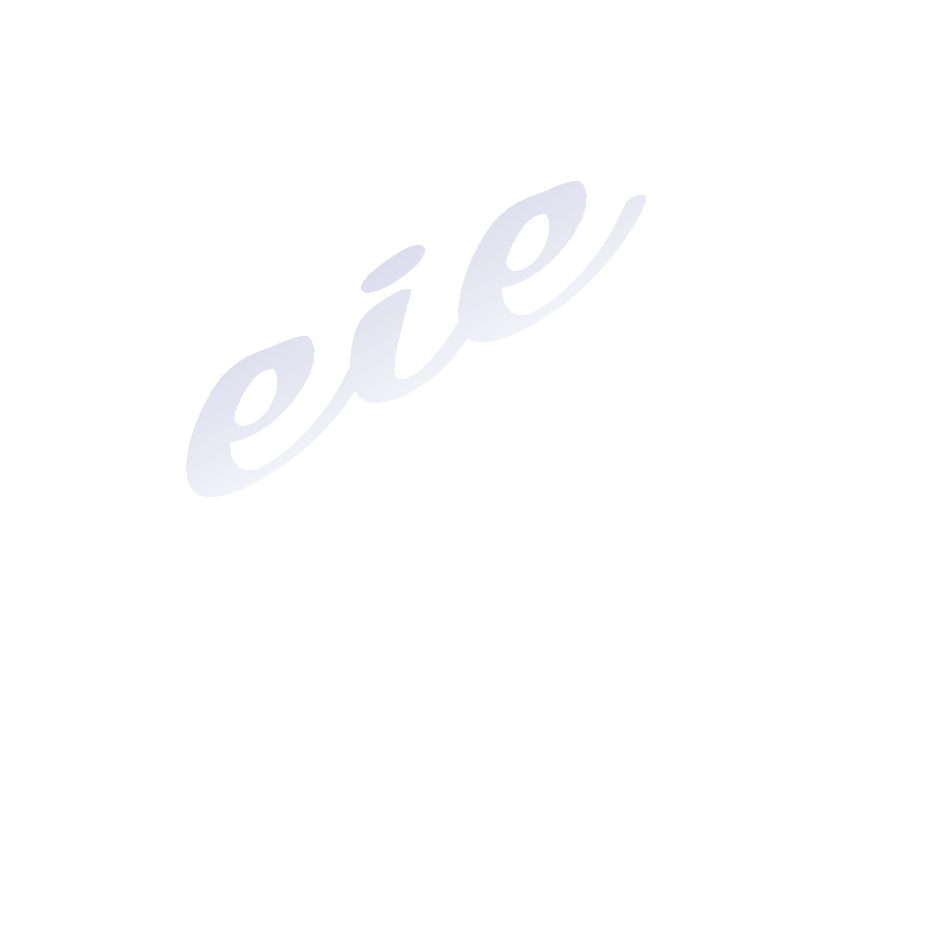 New Thinking - New Methodology
How do we:
eradicate the lack of understanding between home and school?
overcome the ‘complex patterns of relationship’ between parents and school staff?
provide parents with a regular supply of meaningful material to form the basis of positive conversations about school between parents and their children, in a way that is manageable and sustainable for teachers?
© Engagement in Education Ltd 2015
19
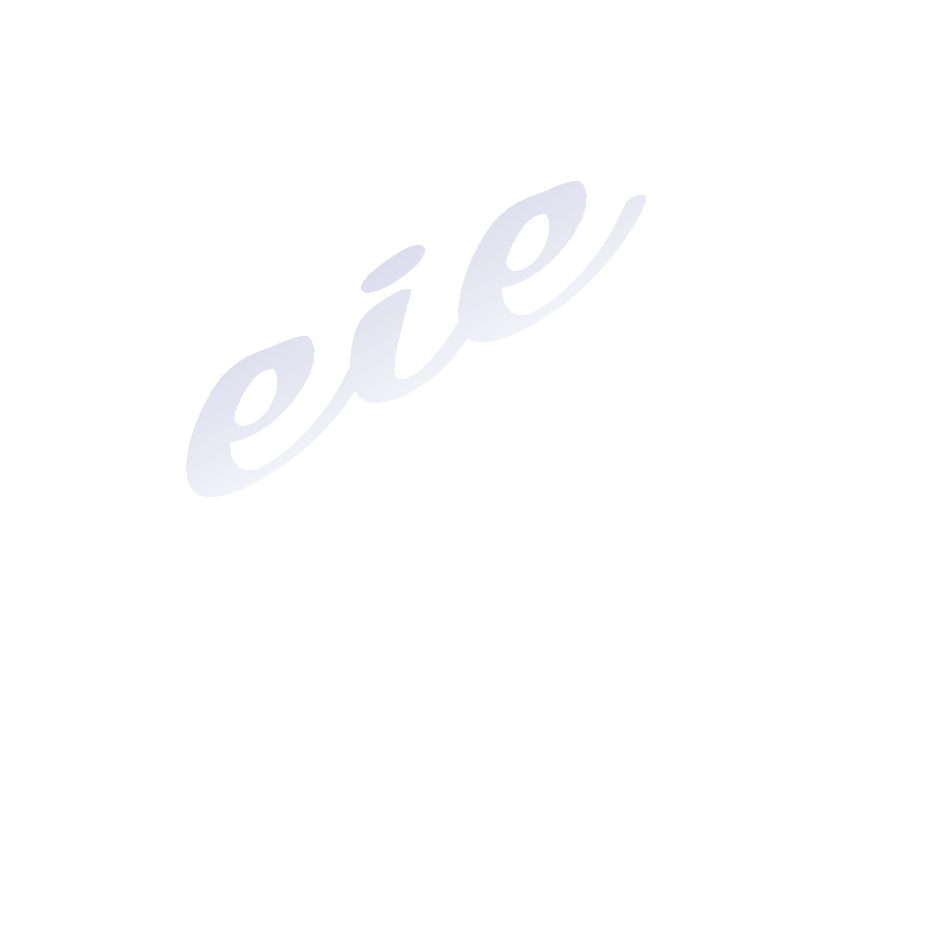 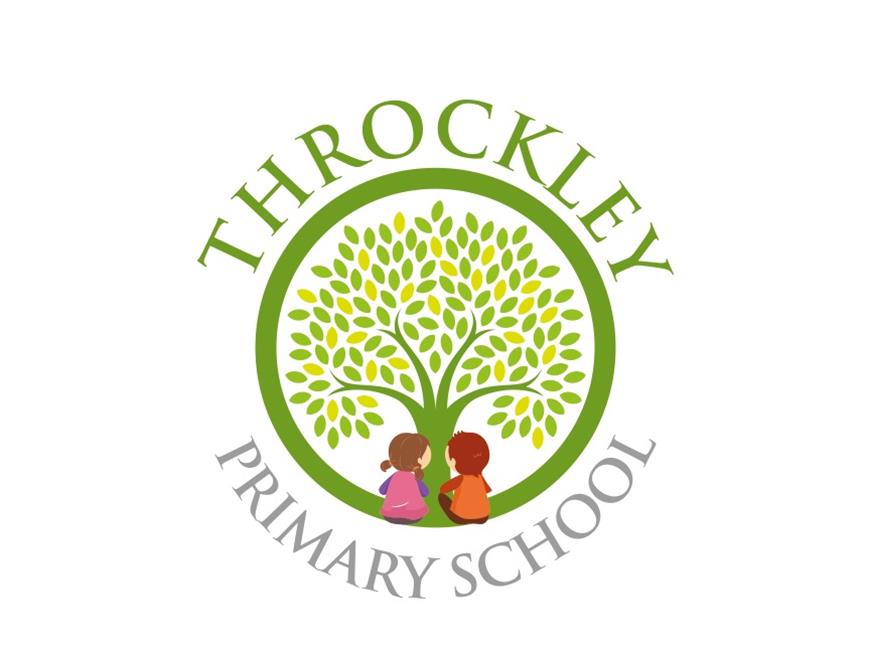 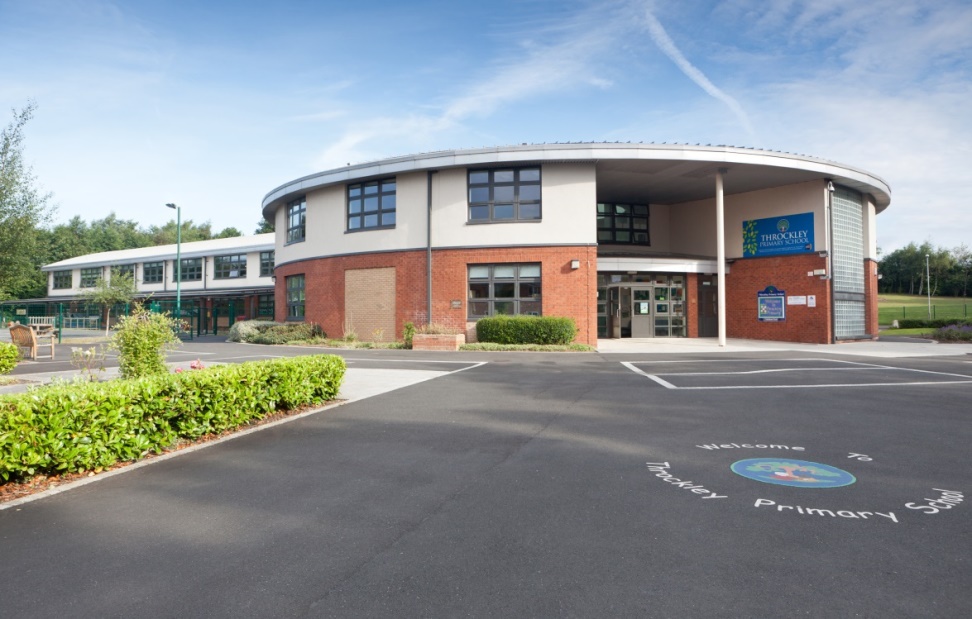 © Engagement in Education Ltd 2015
20
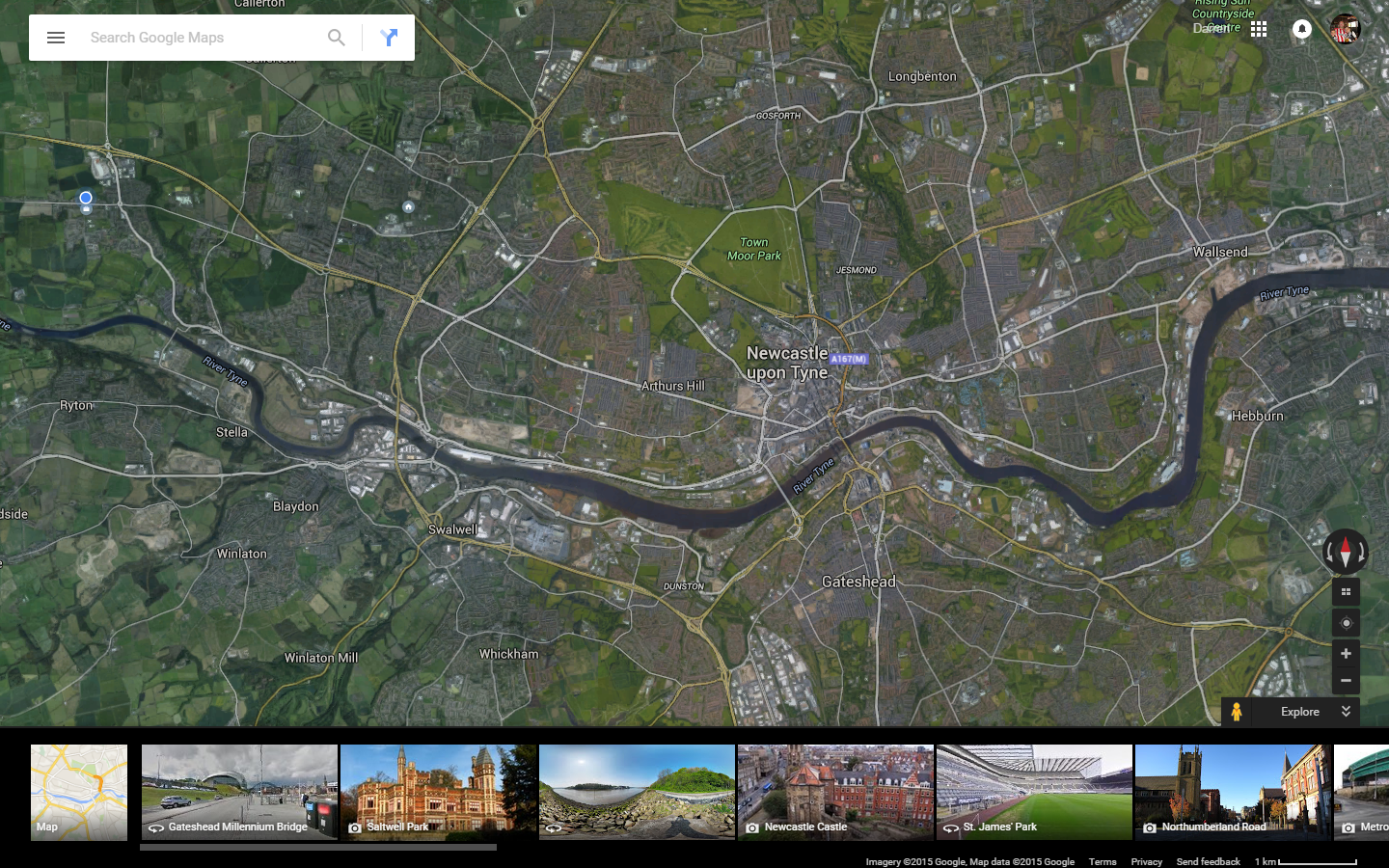 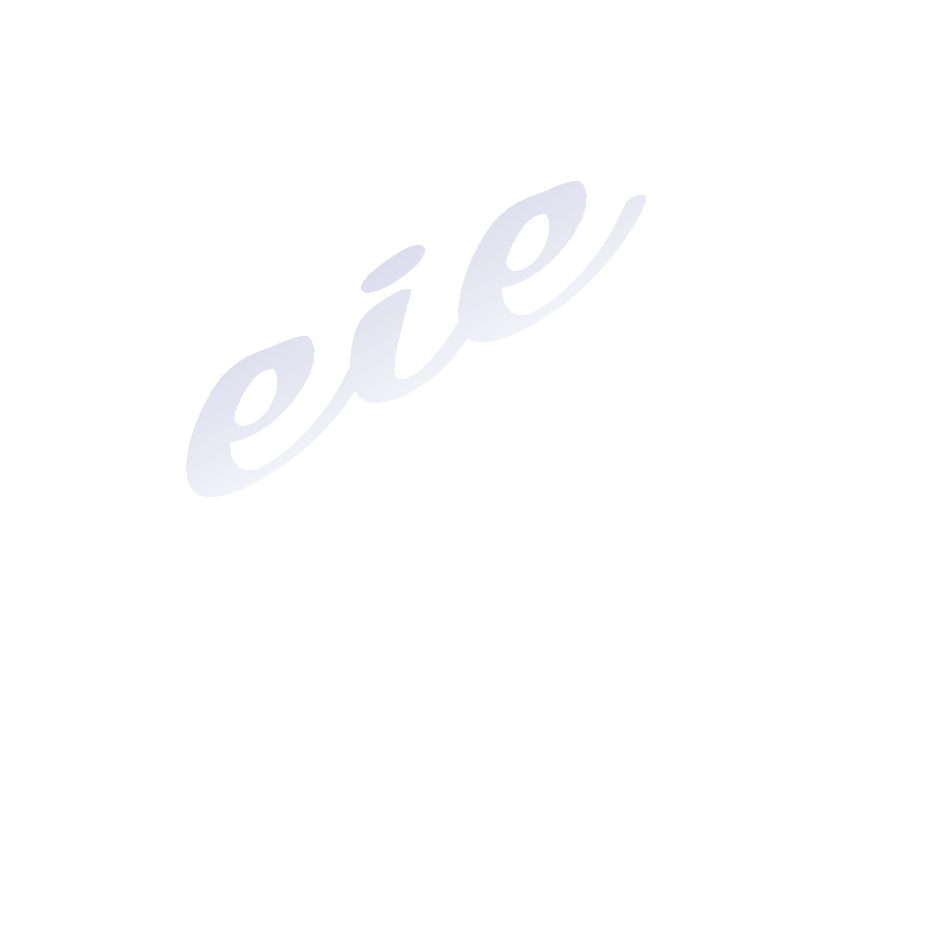 Parental Involvement

VS

Parental Engagement
© Engagement in Education Ltd 2015
21
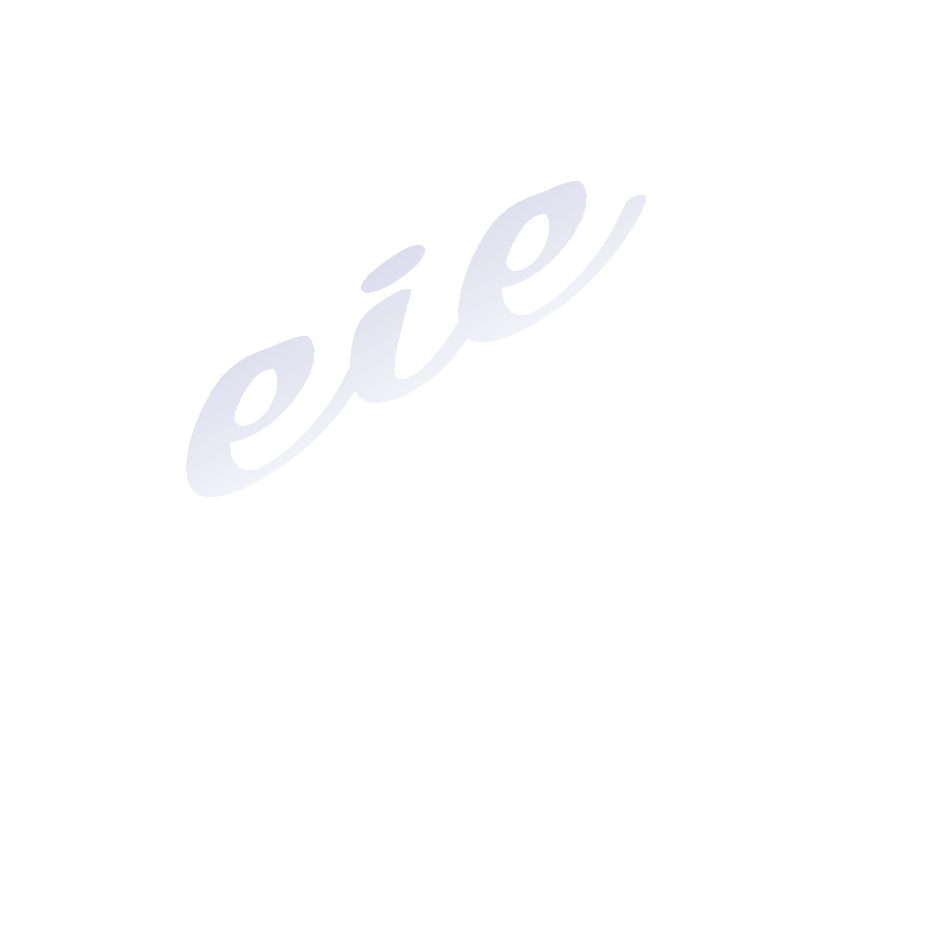 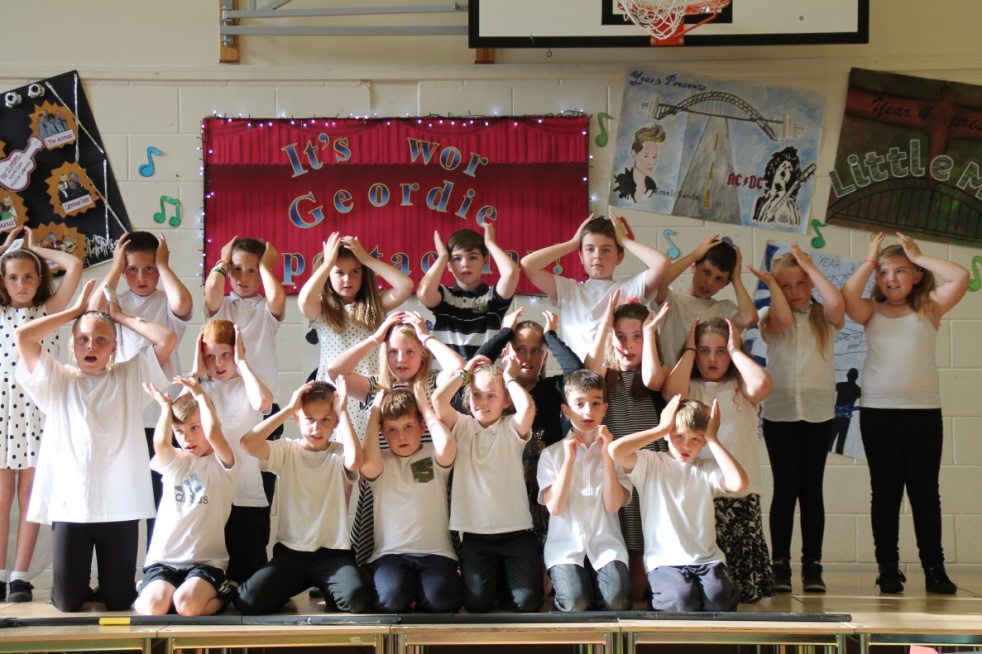 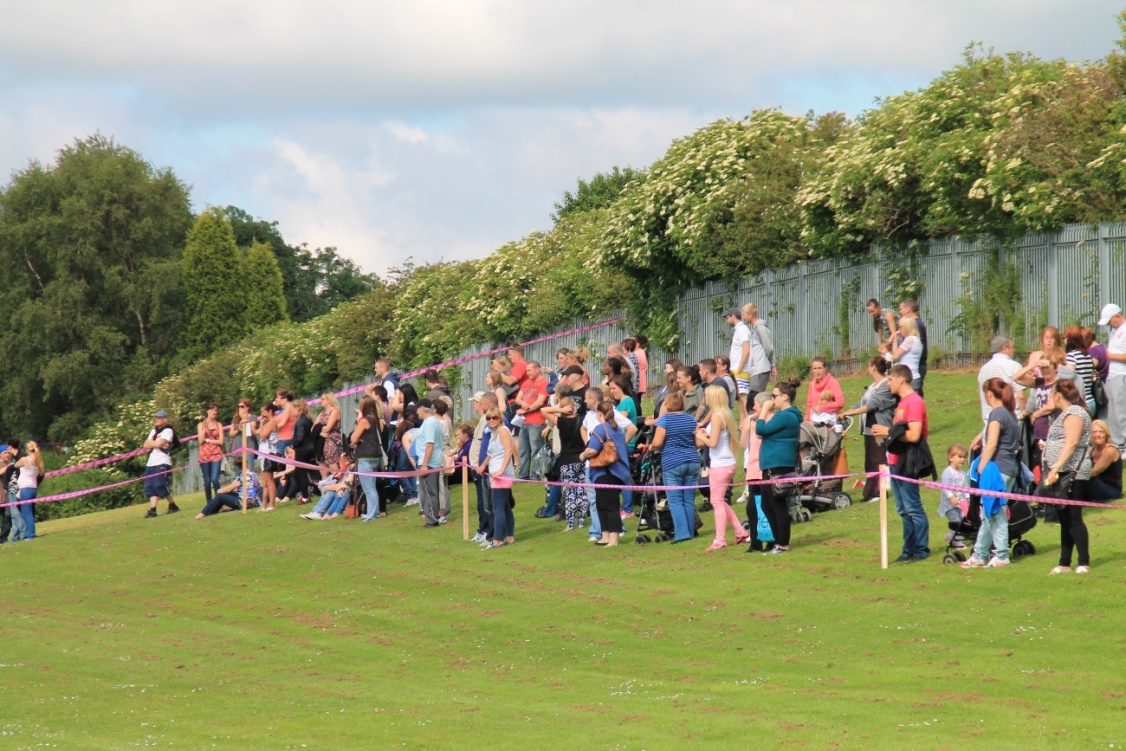 Why not at parents’ evening?
© Engagement in Education Ltd 2015
22
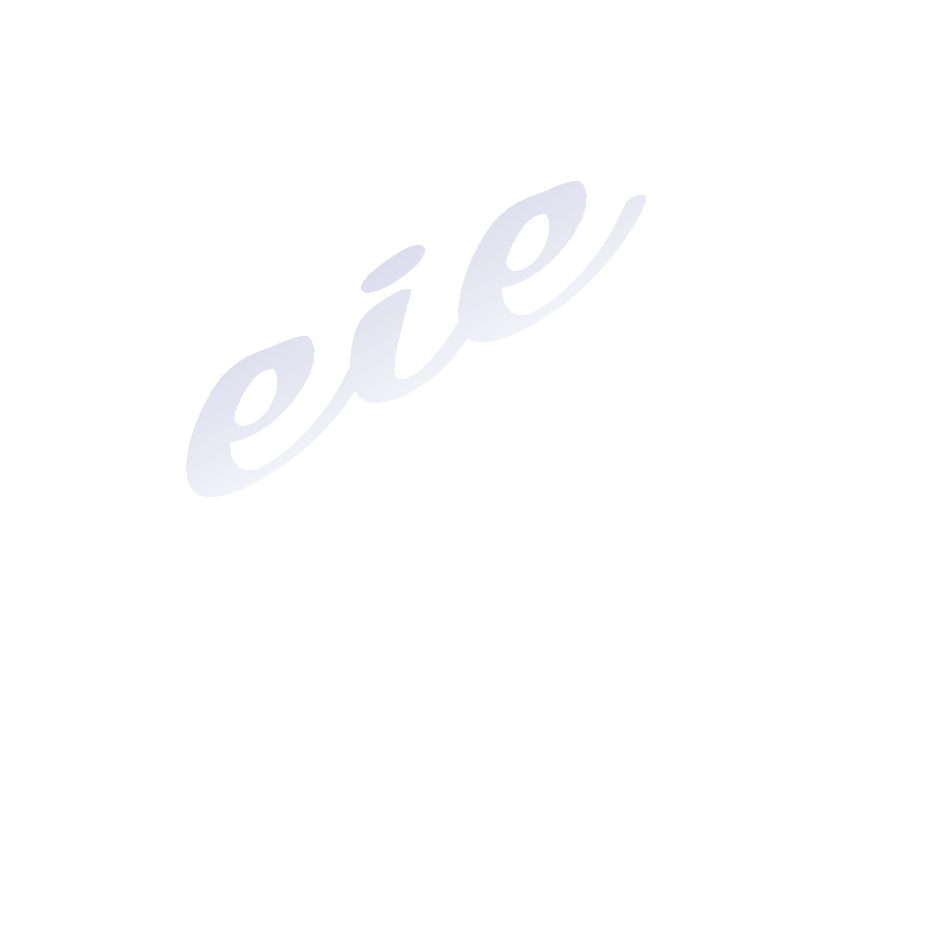 Parental Consultation
I understand how my child is making progress in
  school.

“What  Year 6 are expected to do is like what I did in high school.”

“I’m was never very good at maths / reading / writing at school.”

“I didn’t like school I found it boring.”
© Engagement in Education Ltd 2015
23
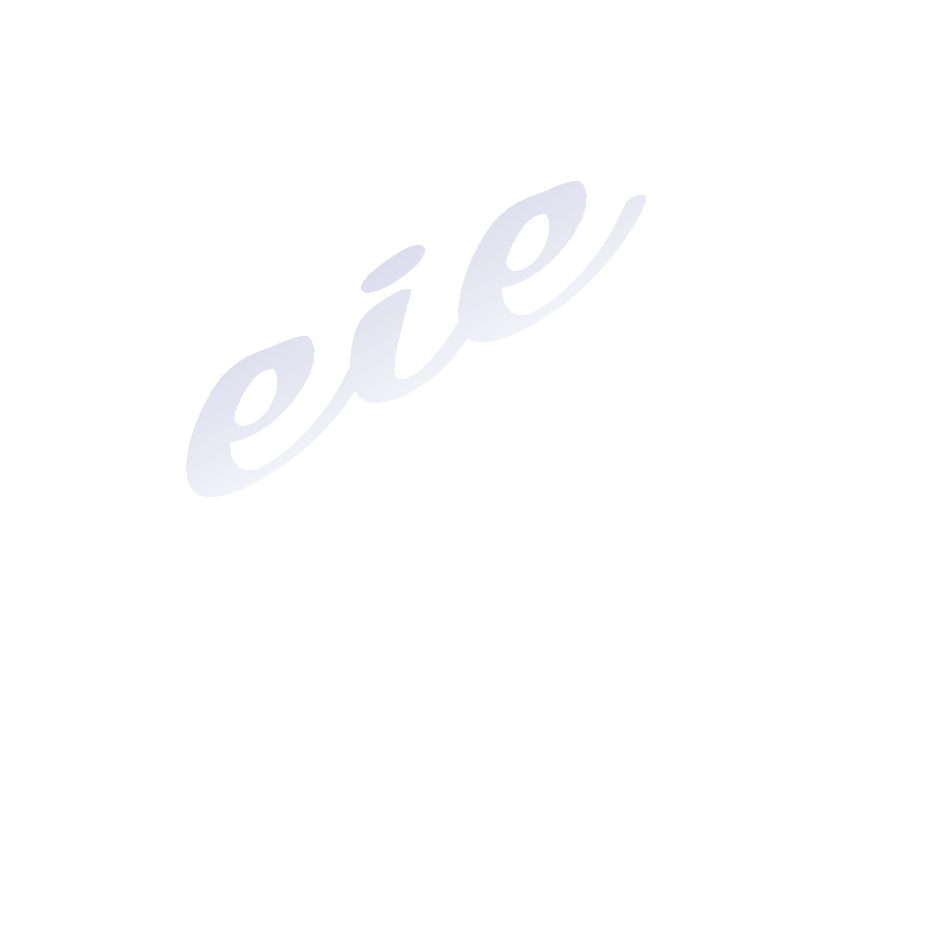 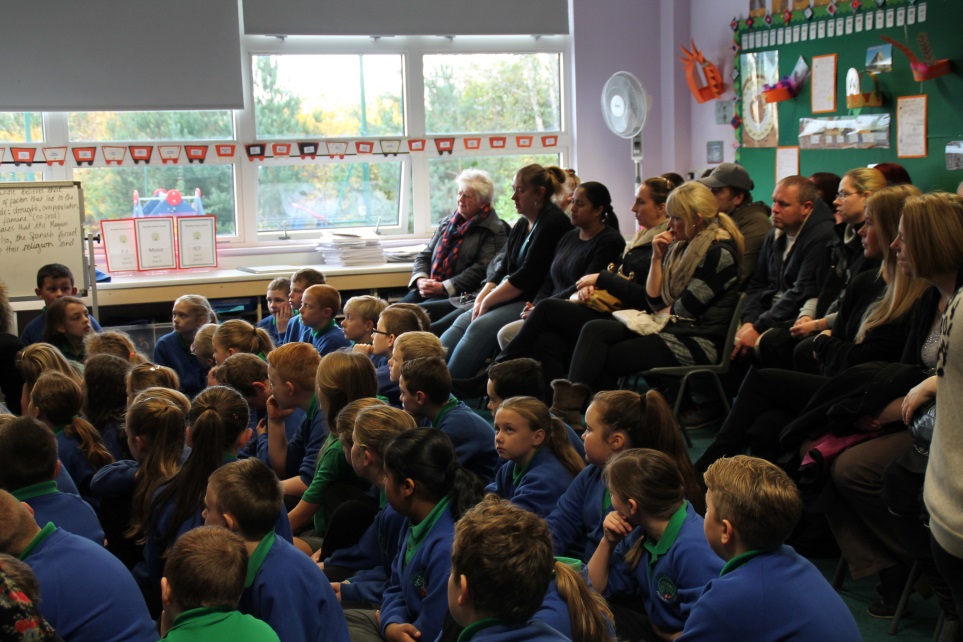 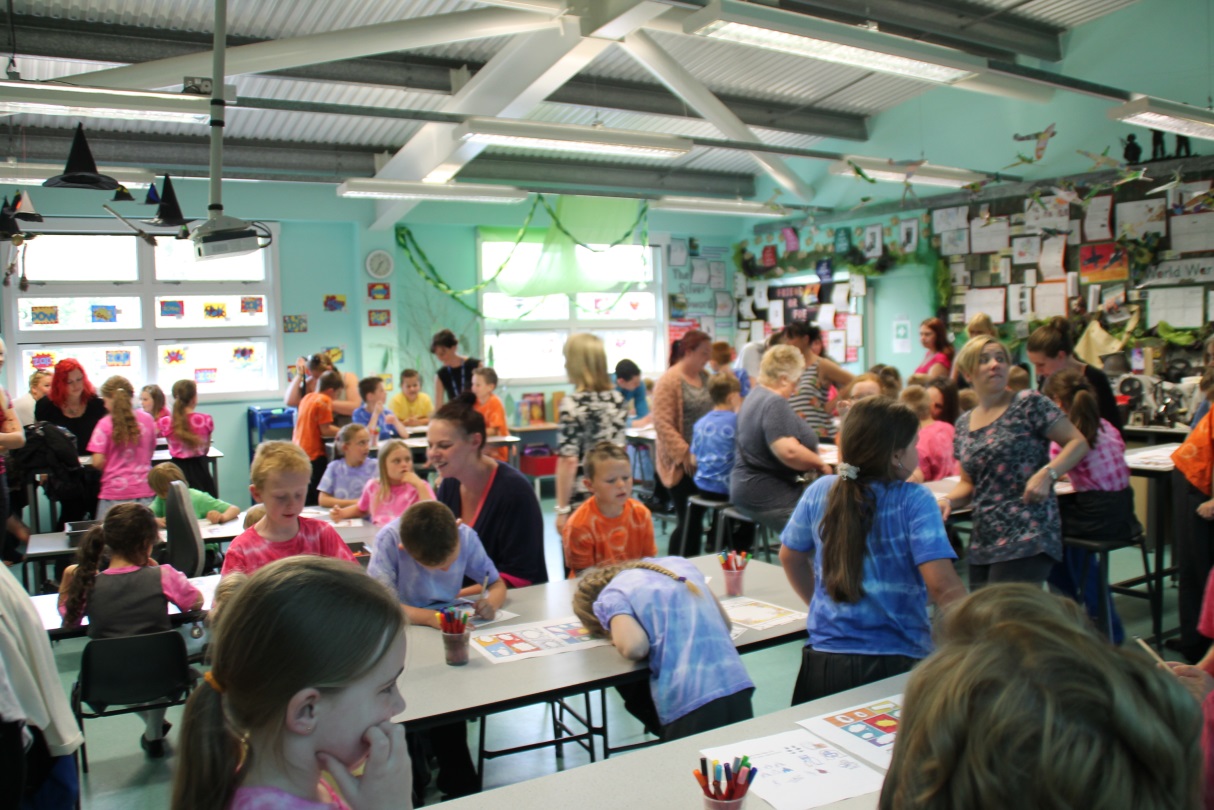 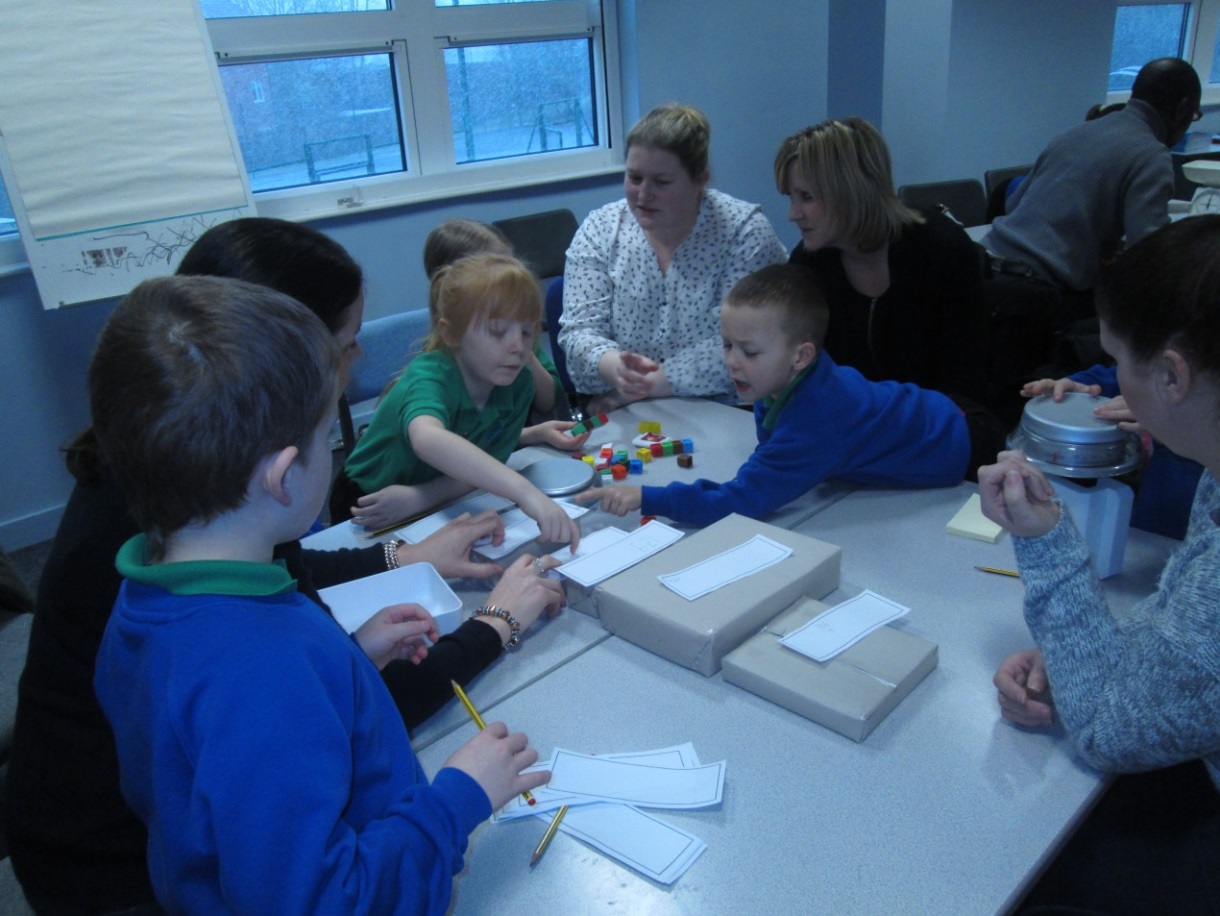 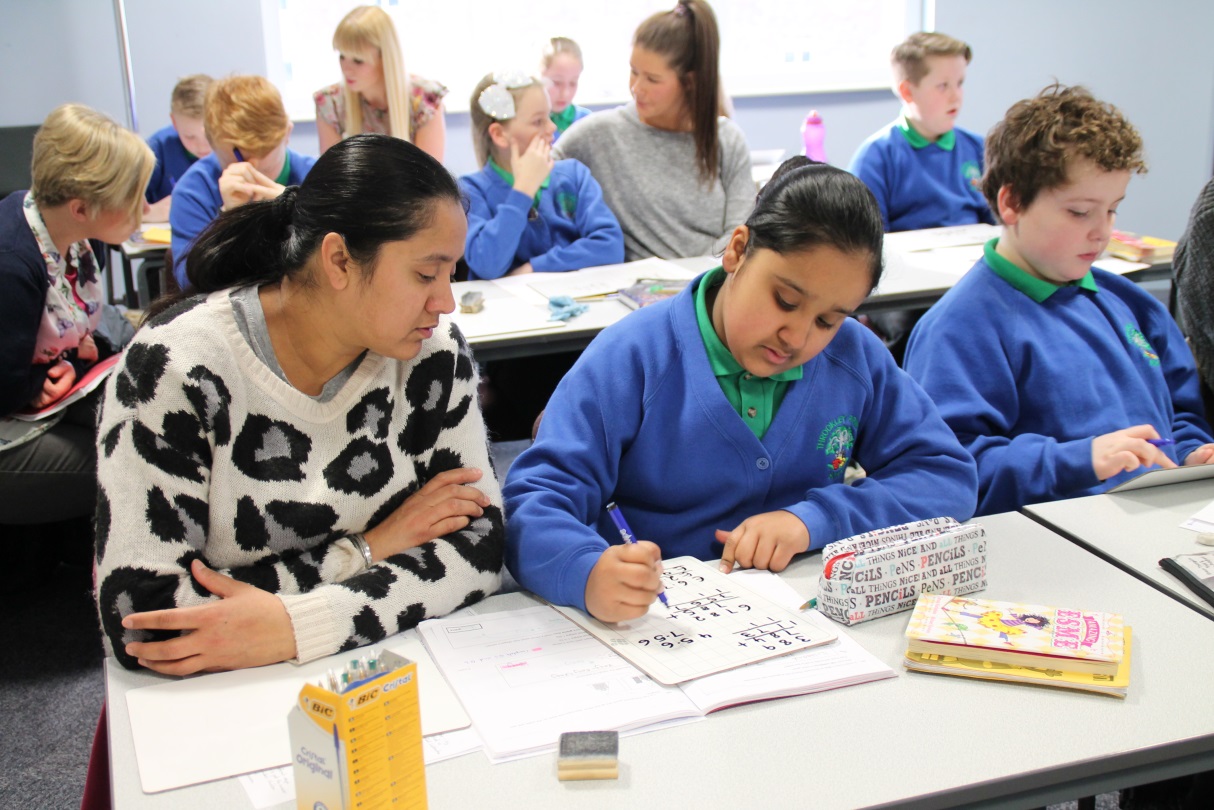 © Engagement in Education Ltd 2015
24
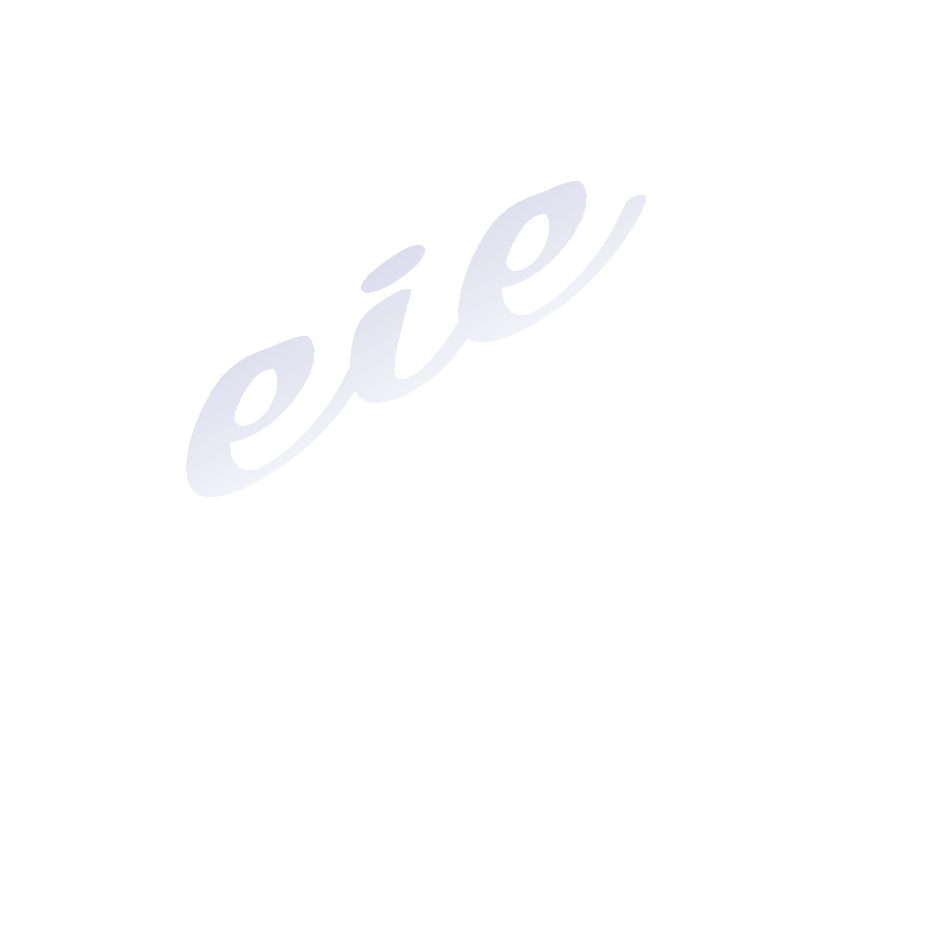 Proof of concept was started in our school and ran for 6
weeks

It involved Year 2, Year 4 and Year 6

50% of the children were part of the test, 
50% control group
© Engagement in Education Ltd 2015
25
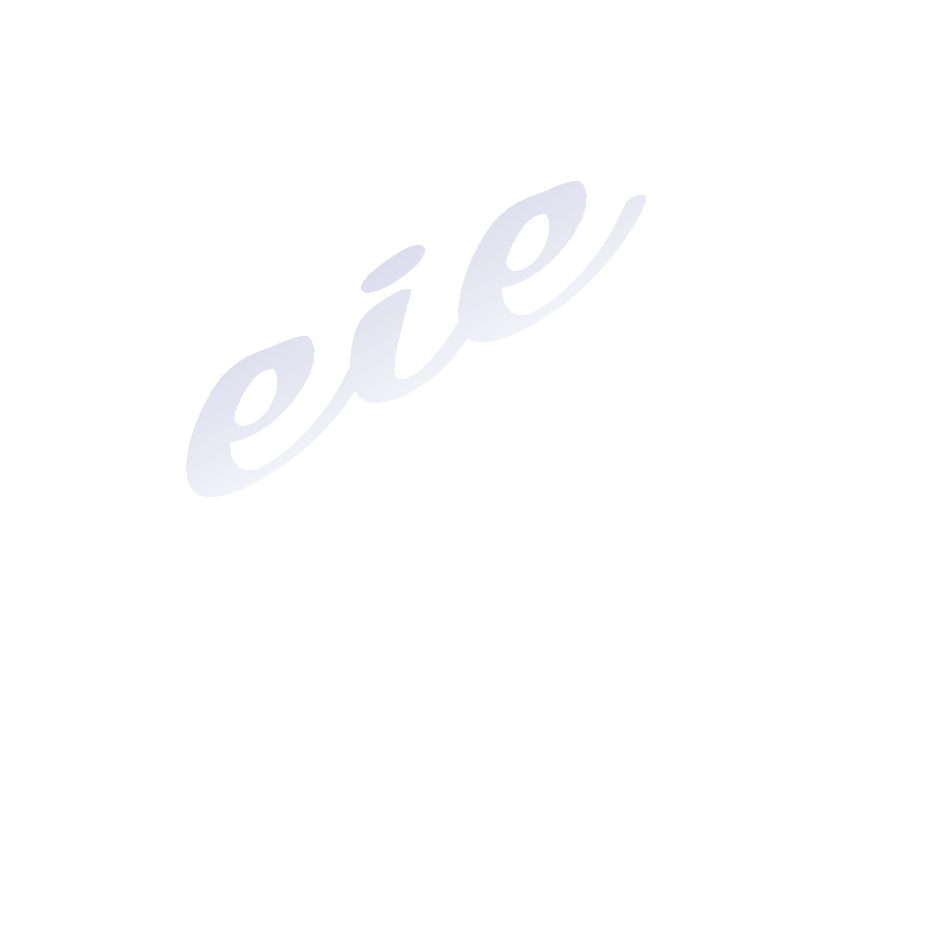 Evolution of proof of concept at Throckley
School decided to share work with parents via photocopy. This
      resulted in a high workload for teachers particularly on a Friday
      when work was either photocopied or scanned and sent home.
Little involvement from the pupils, at first teachers were choosing
      the work.
The teaching staff who were running the trial bought into the
      concept and thought it was a good idea but hated the
      photocopying.
Word was getting around about the sharing of work. Parents in 
      control group wanted to be involved.
© Engagement in Education Ltd 2015
26
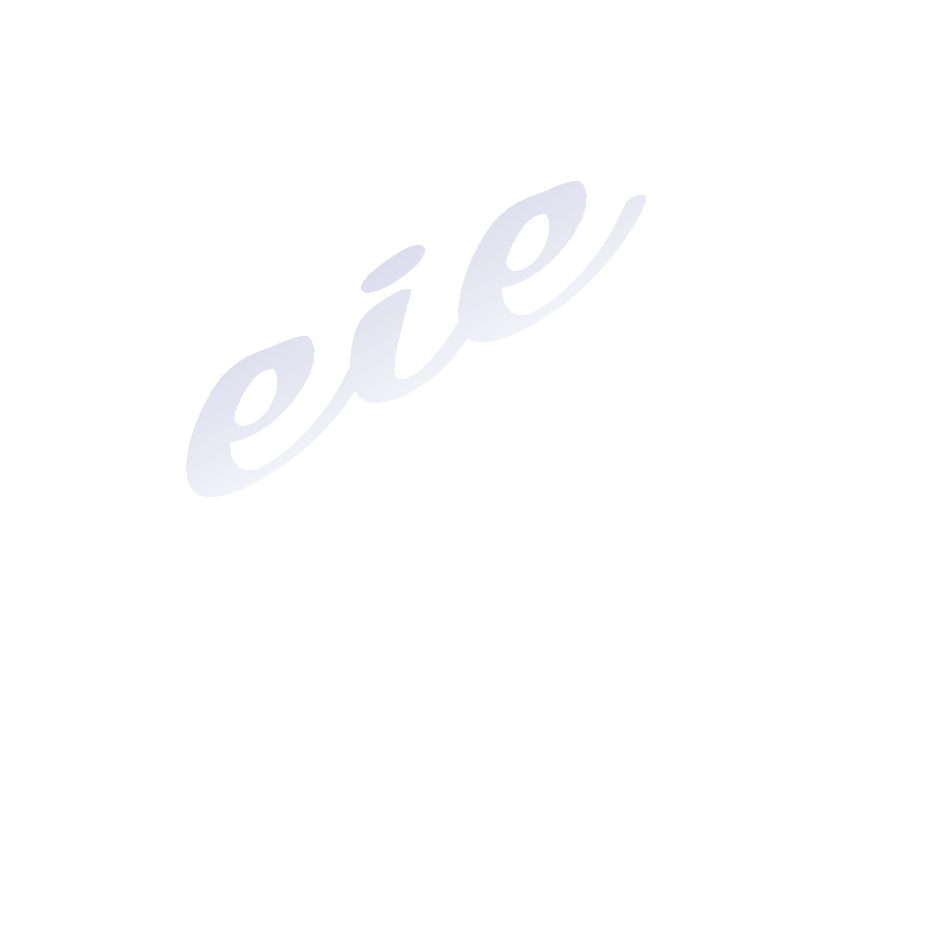 The next steps:
-hand scanners
-iPads and a web based site
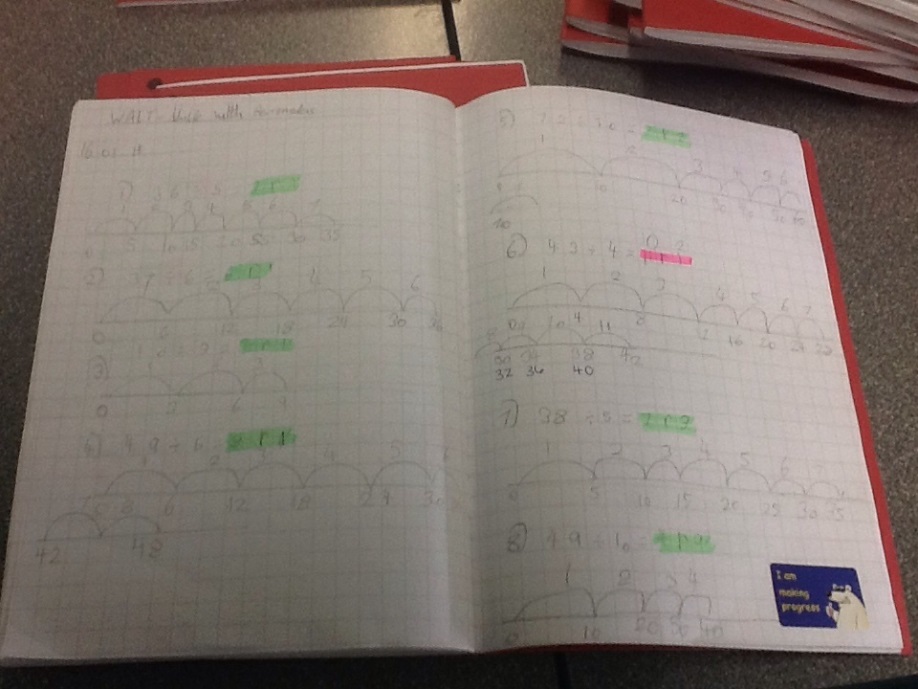 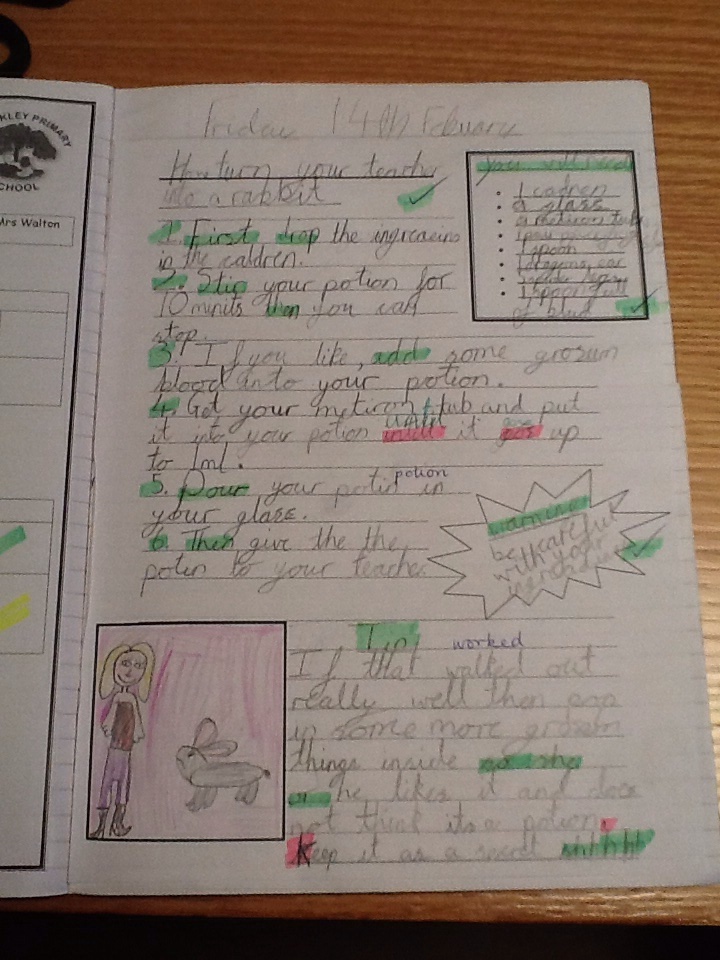 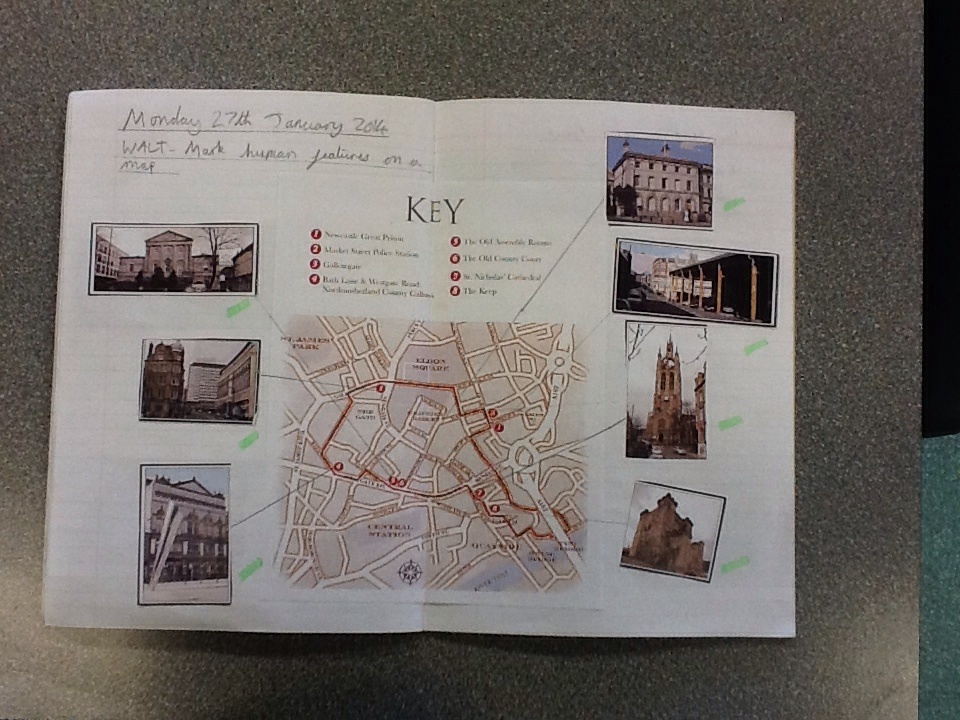 © Engagement in Education Ltd 2015
27
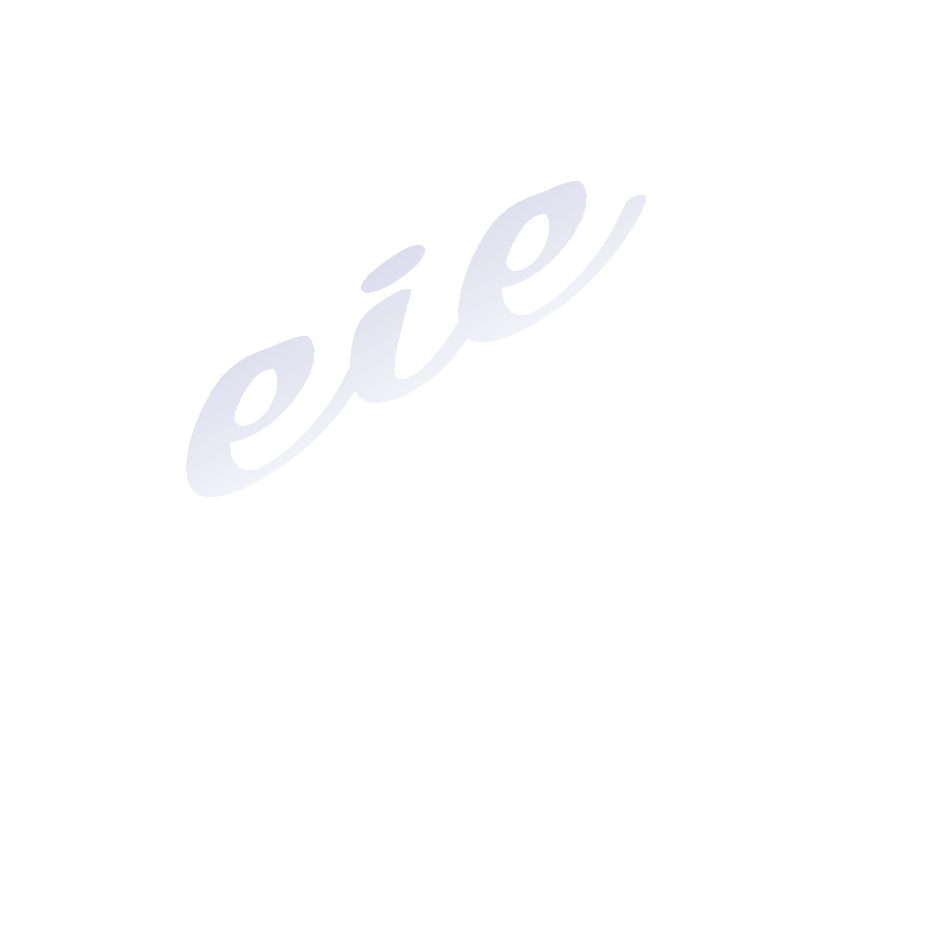 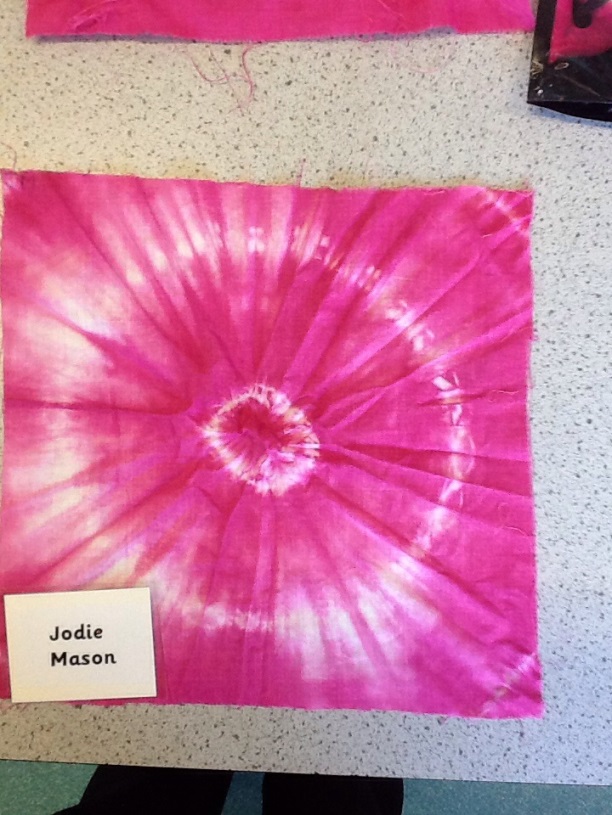 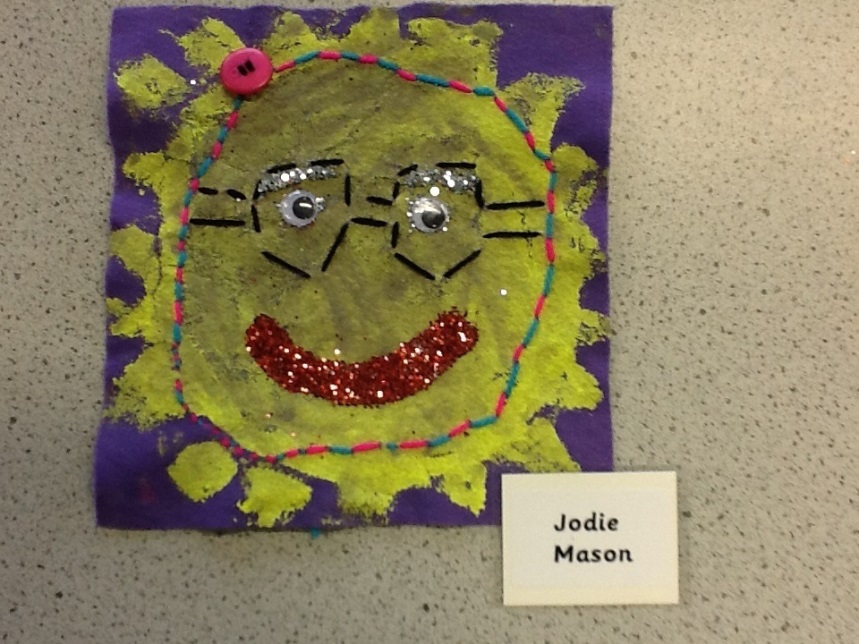 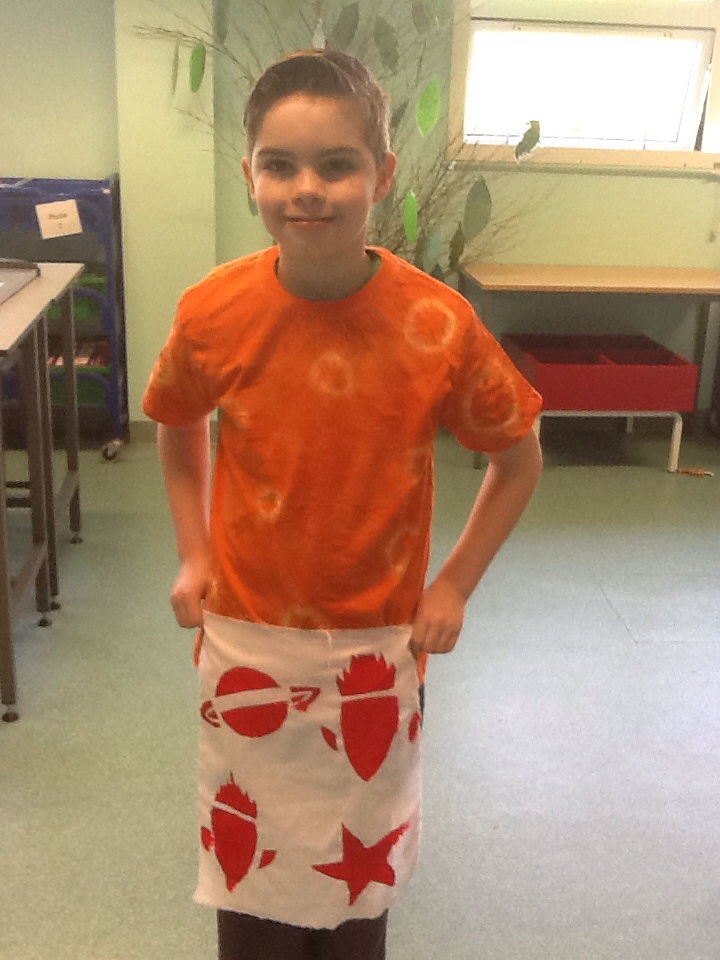 © Engagement in Education Ltd 2015
28
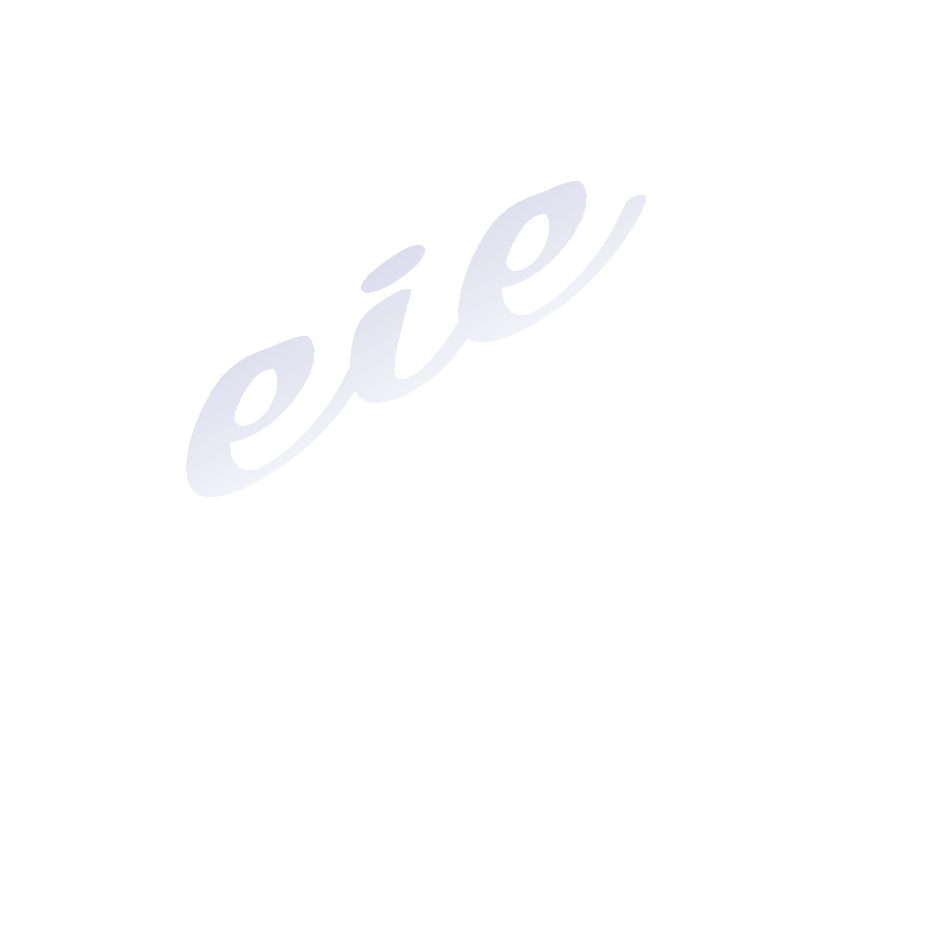 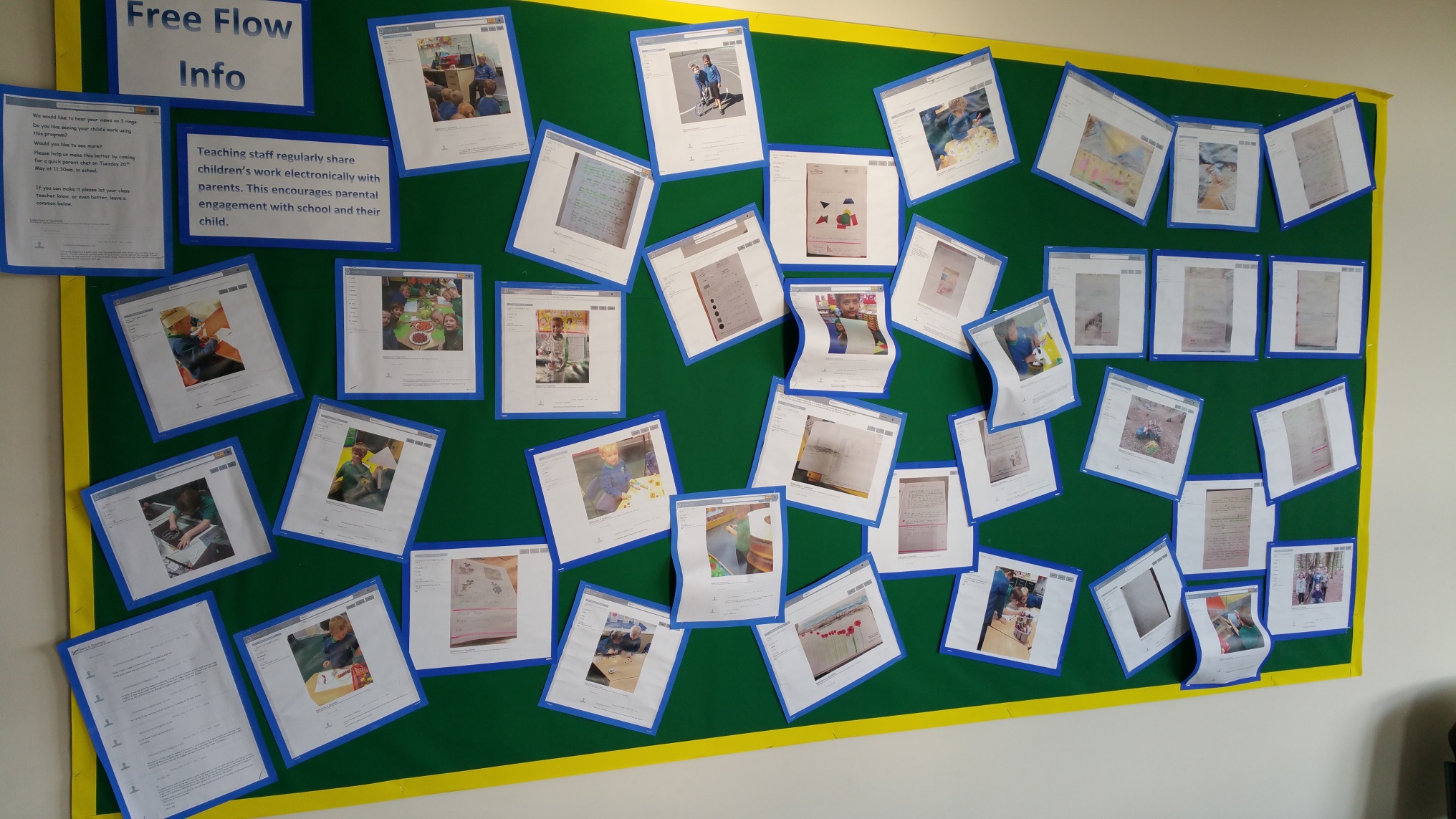 © Engagement in Education Ltd 2015
29
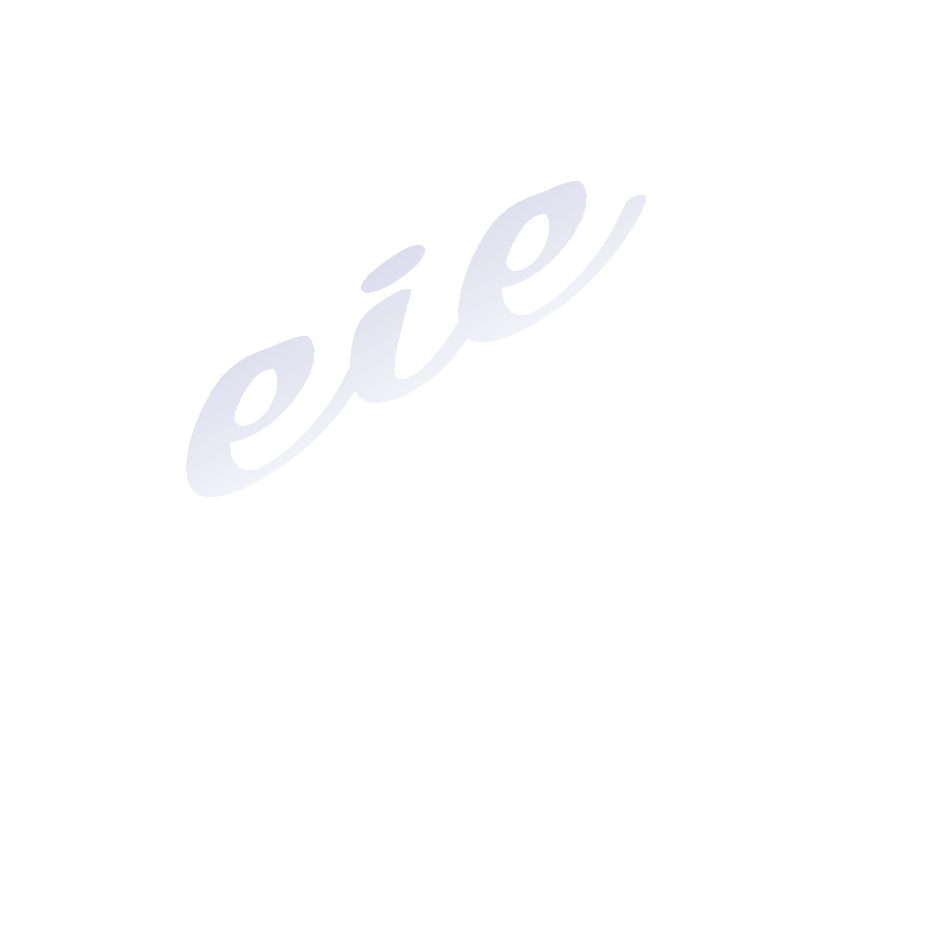 Spin offs:
-Early Years
-Self sufficient UKS2
-Transition
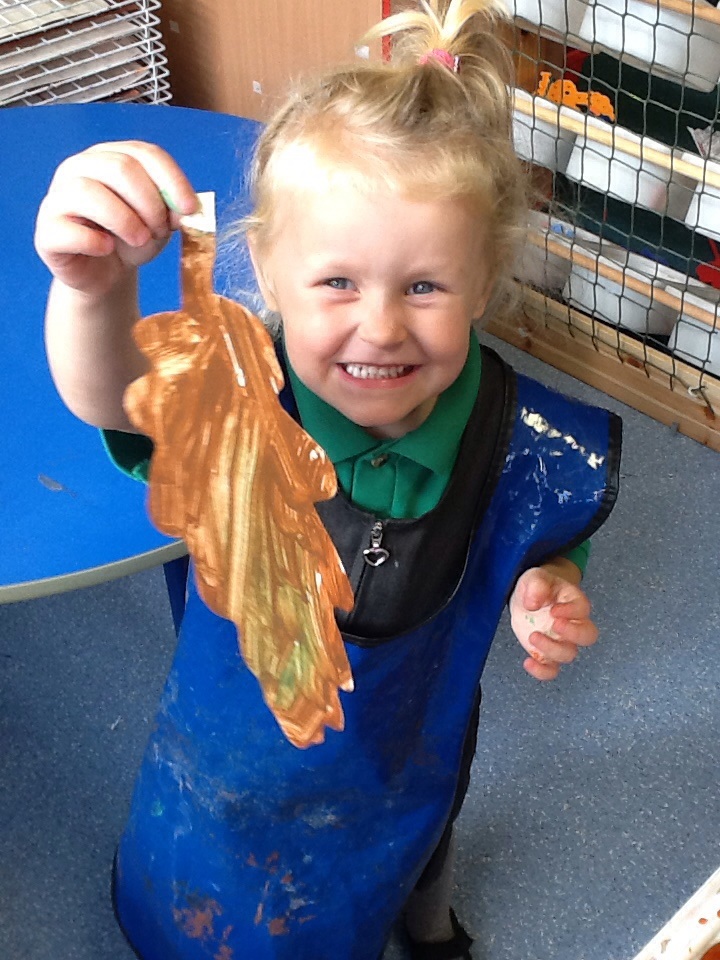 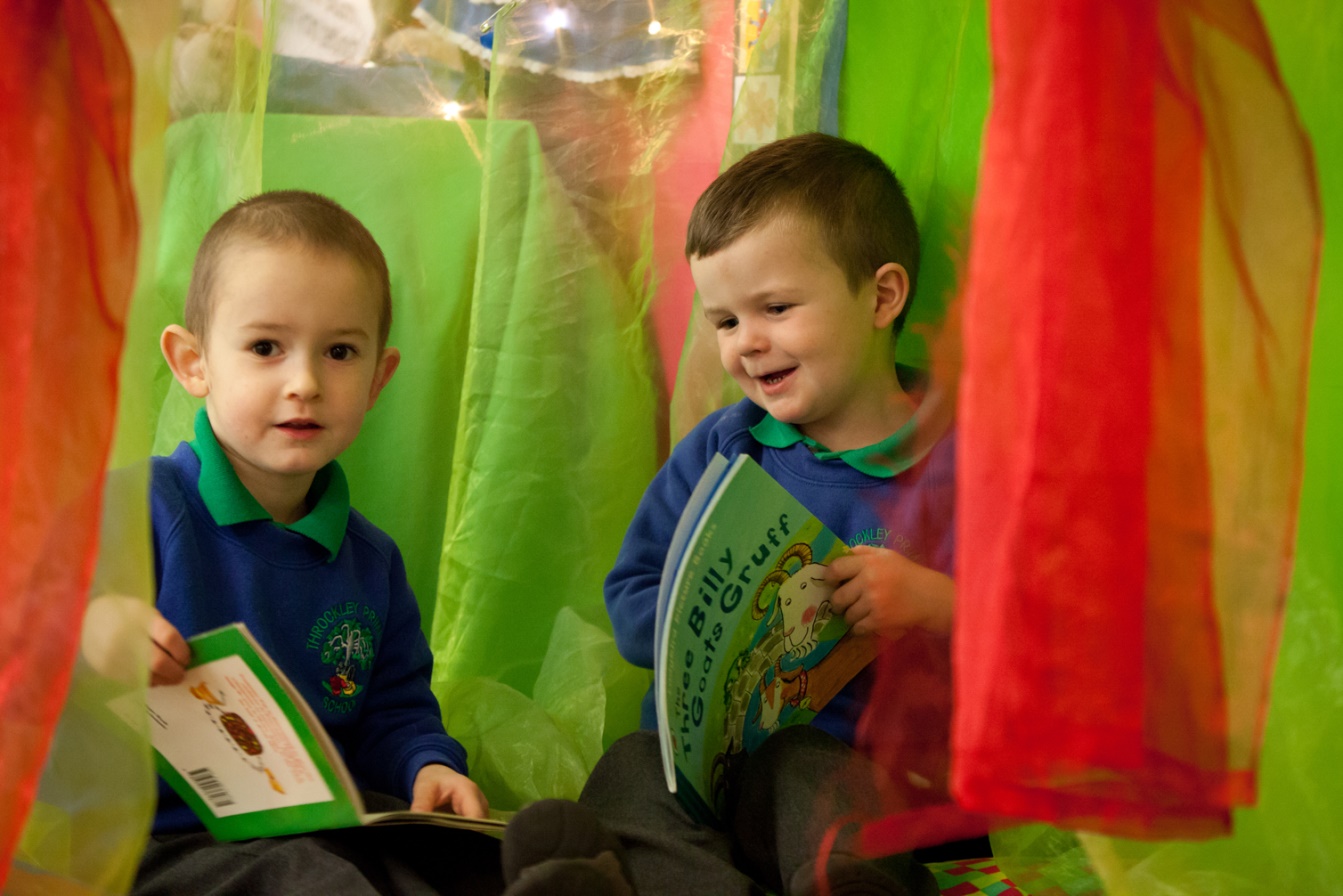 © Engagement in Education Ltd 2015
30
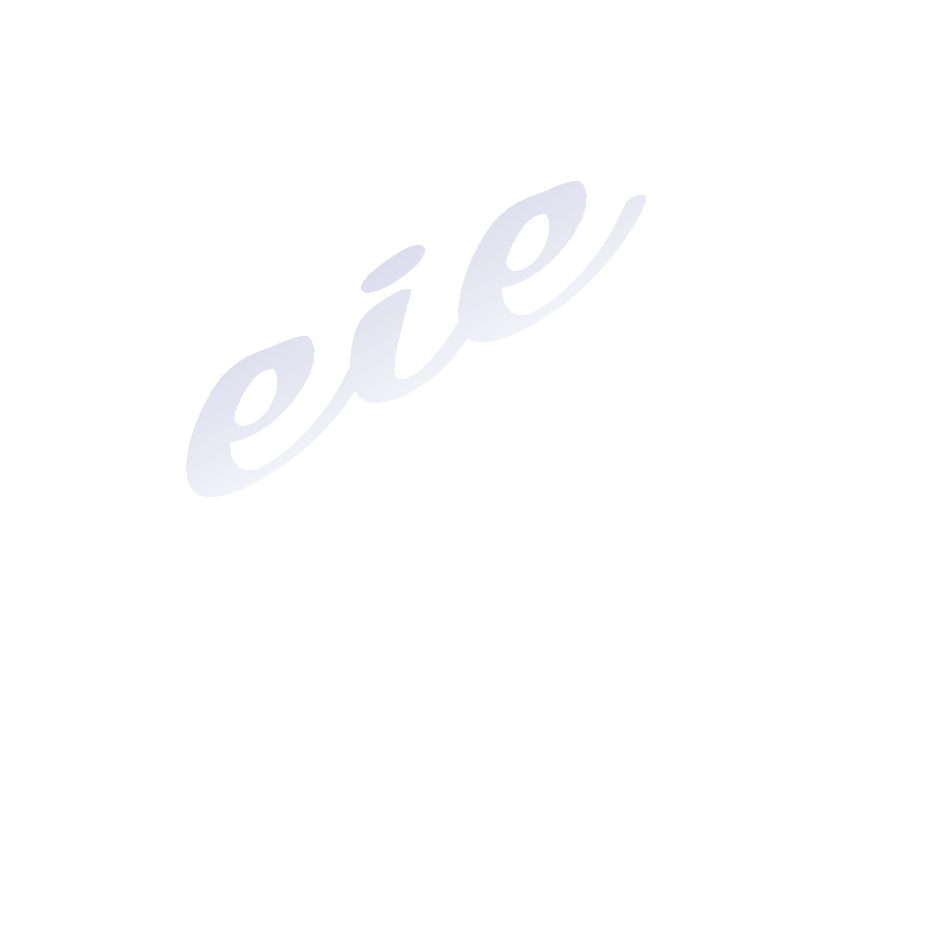 Comments from Teachers:
“I had to show you how much independent work Harry produced in literacy this morning. I am so impressed! We are continuing to work on his presentation, but with the brilliant attitude to his learning at the moment, I am sure we will see great progress. Keep this up, Harry!” 

“This photo doesn't really do the task justice but I wanted to
      show you the increase in Steven's confidence. He 
      volunteered himself to sit in front of the whole class and gave 
      some wonderful answers to some questions during our ICT  
      lesson. Fantastic progress this year!”
© Engagement in Education Ltd 2015
31
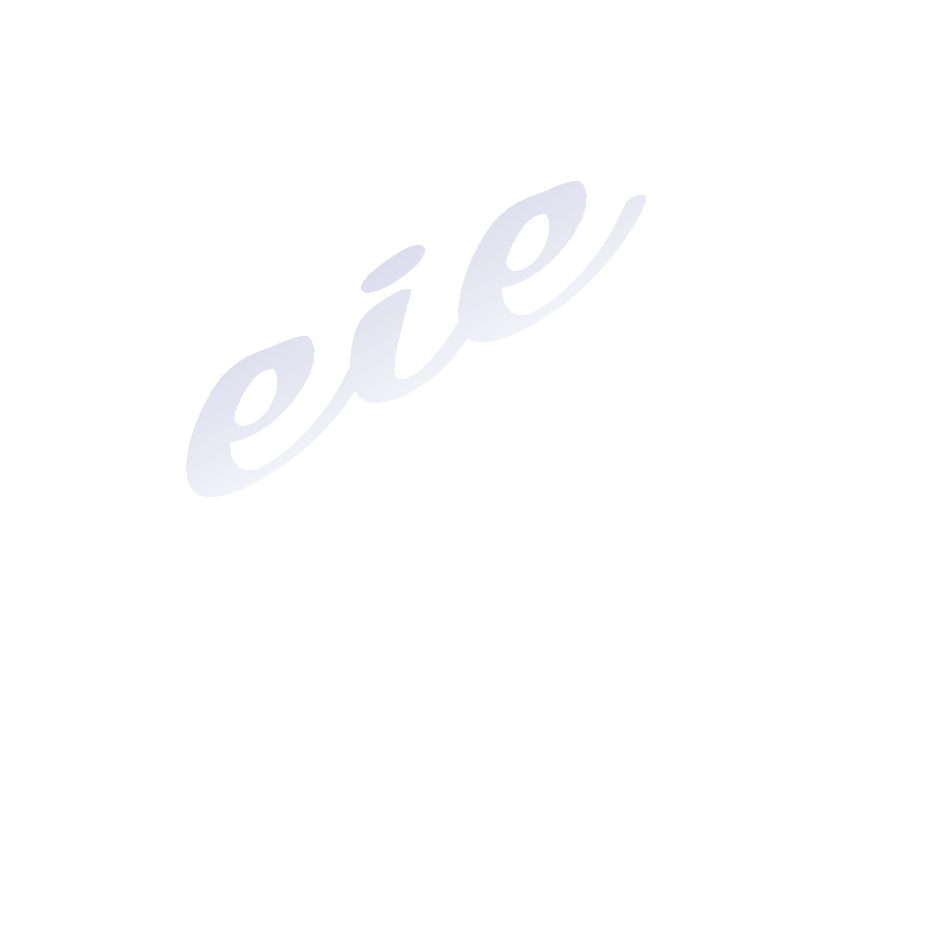 Comments from Parents 1:
“We love it ;-)”

“Great work Riley. I am very proud of you.”

“Well done Sophie.”

“It's brilliant to see what he does at school. Thank you for
      sharing.”

“Love your detail, well done James. So proud.”
© Engagement in Education Ltd 2015
32
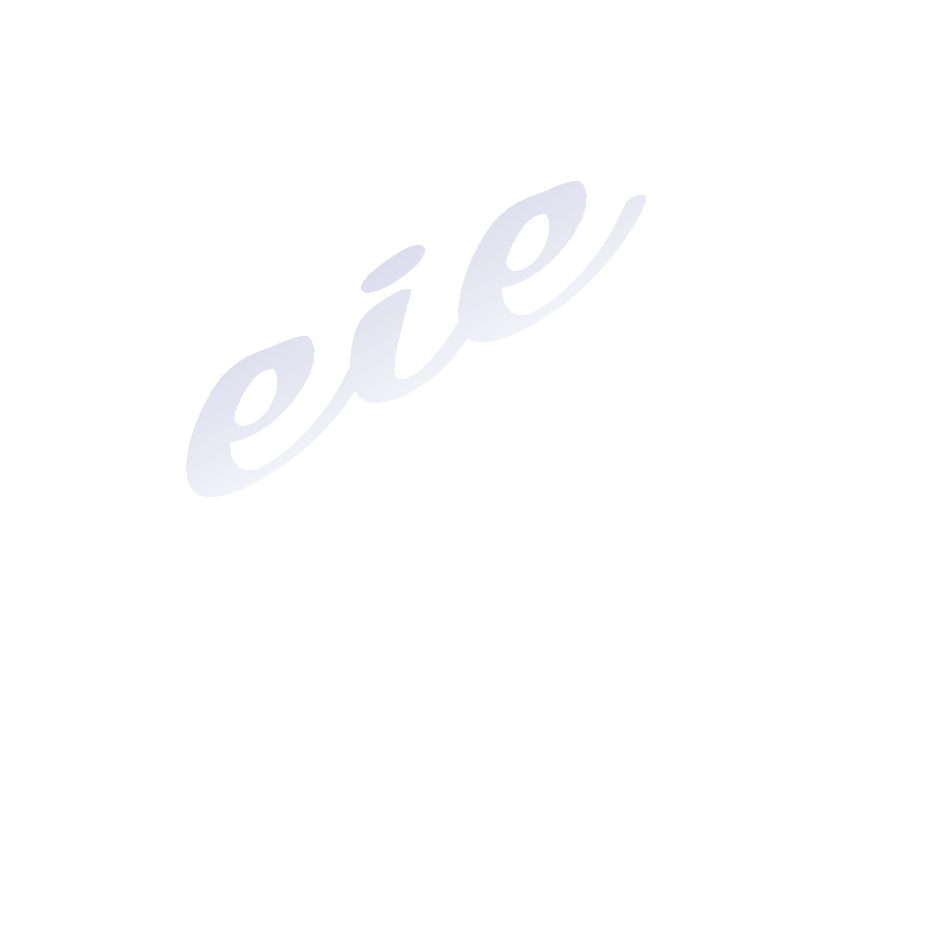 Comments from Parents 2:
“I love seeing what he does at school. Pleased he is
       becoming more confident with his writing. Thank you.”

“I think we will have a little quiz tonight with a little prize.”

“Really pleased with Isla's progress since starting
       reception!” 

“I am very proud of Emma, she loves to practice her times
       tables at home and her hard work is showing here.”

“Absolutely thrilled!  That's fantastic. Helping me with the
       shopping seems to be paying off! “
© Engagement in Education Ltd 2015
33
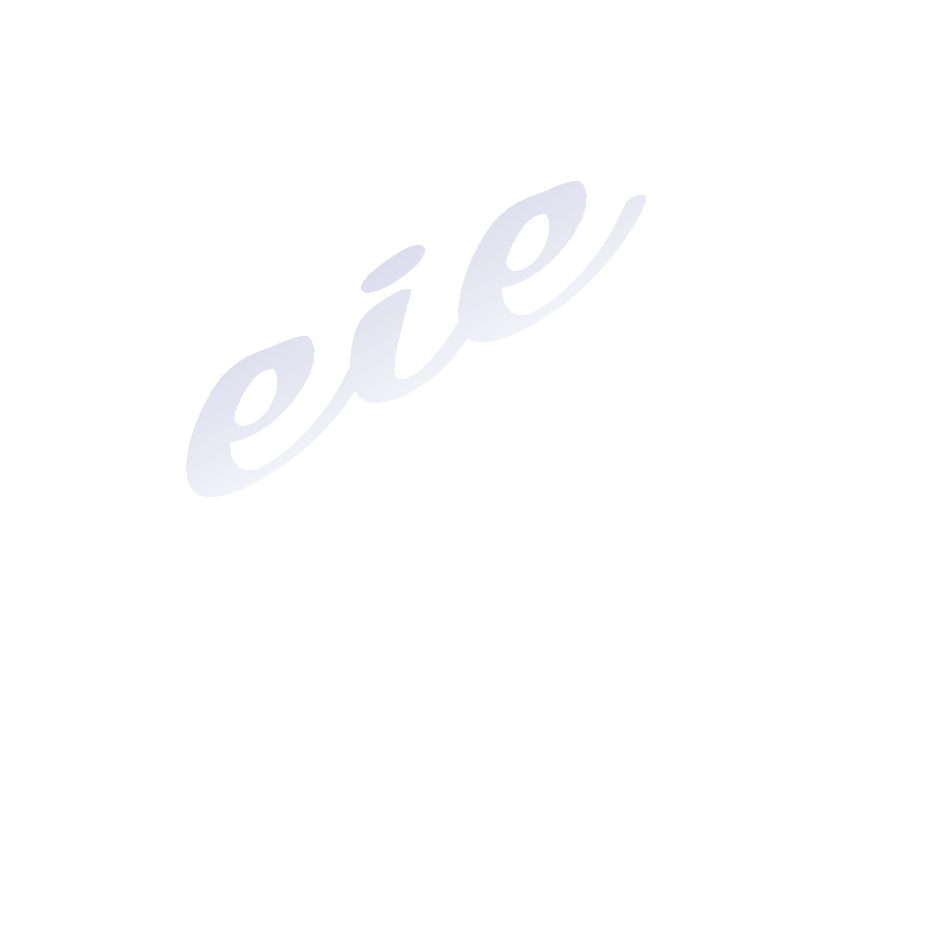 Comments from Parents 3:
“Brilliant! Very impressive - nothing like participation to
       help them remember a history lesson. “
“Lee spent the entire way home yesterday looking at
       where his shadow was compared to the sun, now I
       understand why. “
“Mason too :-)  while driving I had a back seat explanation
       of why you don't have a shadow  in front of you when you’re
       facing the sun..... I love his enthusiasm. He is fascinated with
       the moon now too, will have to get his big brother’s telescope
       out!”
© Engagement in Education Ltd 2015
34
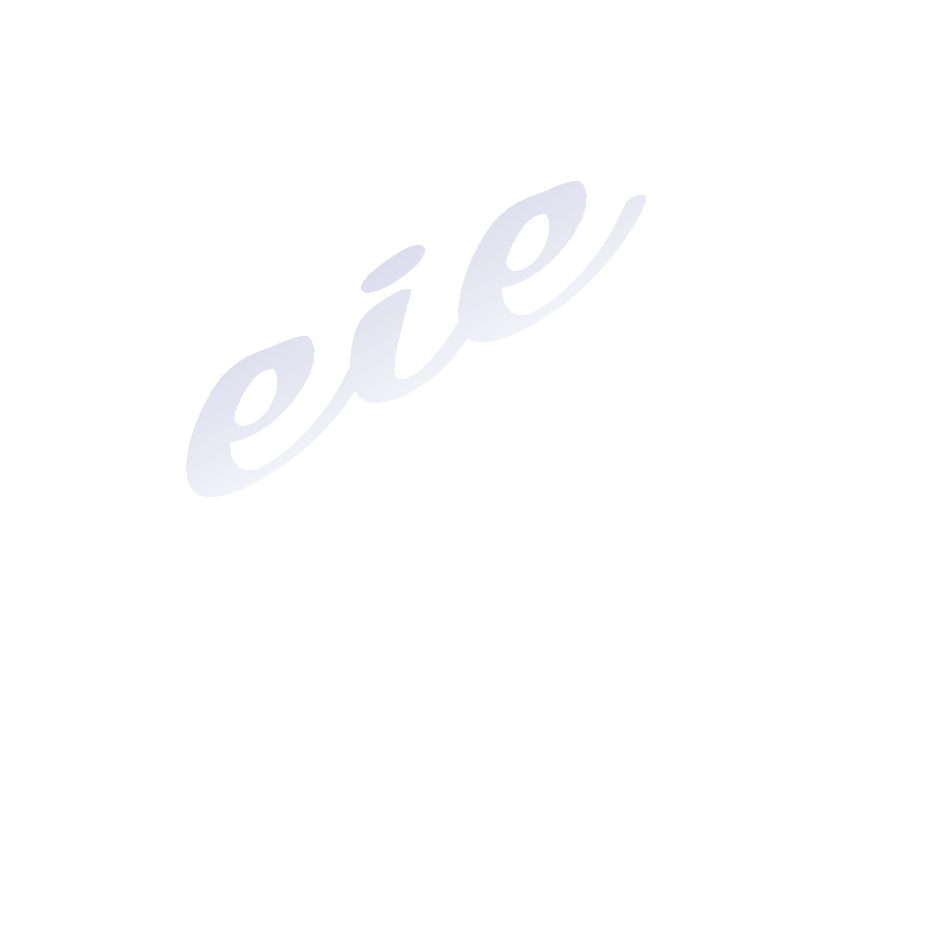 Comments from Parents 4:
“Very interesting work - get it done whilst the
  weather's here I say!!  It's nice to see that they're 
  improving their understanding of maths and applying
  their learned skills in practical exercises.  I hope their
  write up of what they've done reflects this great
  activity – I'm looking forward to talking to him about it
  later on.”
© Engagement in Education Ltd 2015
35
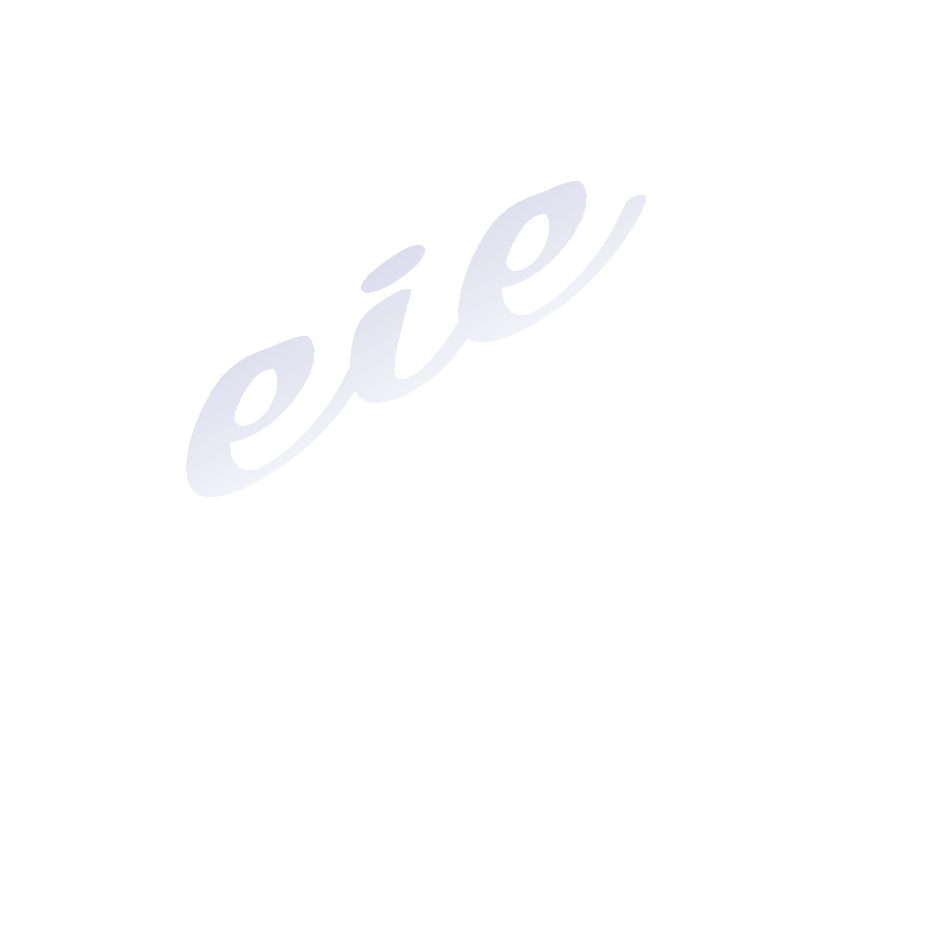 Comments from Parents 5:
“Hi. sorry I'll not be able to make it tomorrow. I love receiving
       these emails and seeing what Kaitlyn and Zoe have been
       doing in school. They both often ask if any of their work has
       been sent to us for us to look at, so please do keep it going,
       the more the better :)” -  Y4 and Y6 parent
“It's great being able to see Aaron's work, especially as not all
       parents/carers can come to the school events during the day. I
       like seeing Aaron's work in a variety of subjects. It’s great as we
       can be a part of their learning. It makes it easier to breakdown
       barriers when talking about their school day.” - Y4 parent
© Engagement in Education Ltd 2015
36
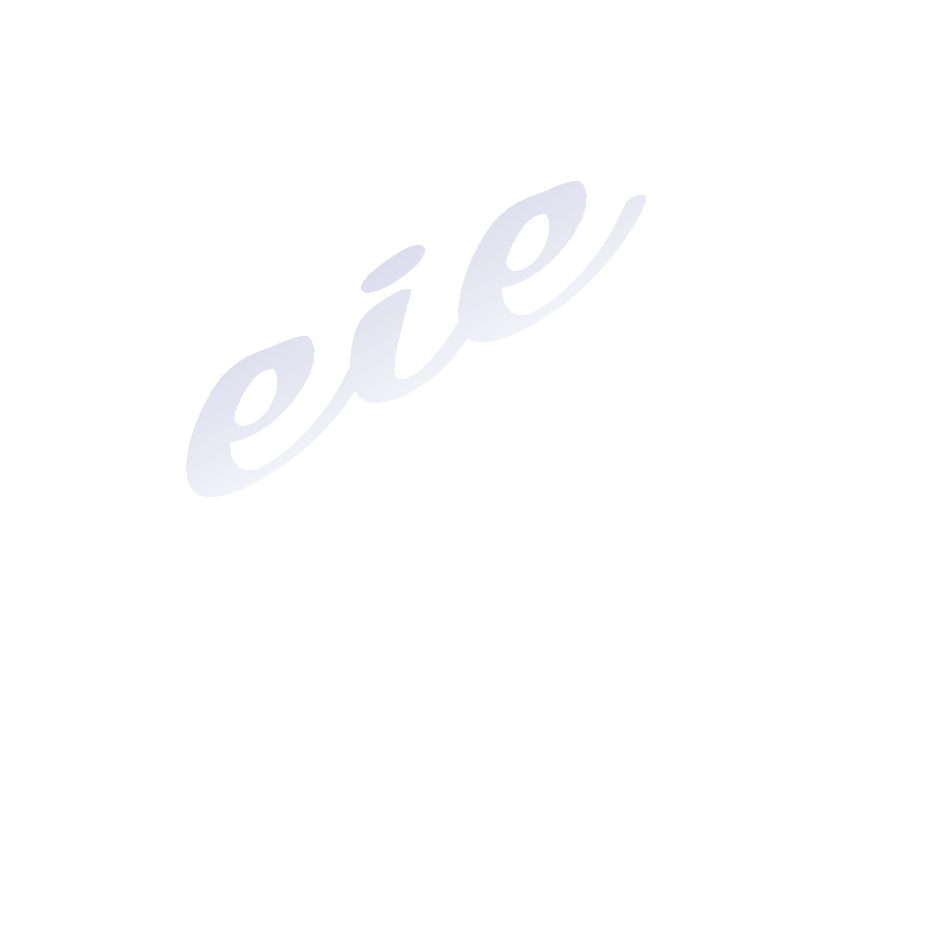 Comments from Parents 6:
“I think this is a great idea. It lets the parents share their child's work and time spent at school. I love to see what Jessica's been doing at school. Good idea too for younger children who don't always remember what they've been doing, these photos jog their memory and get them talking and discussing their day.”
© Engagement in Education Ltd 2015
37
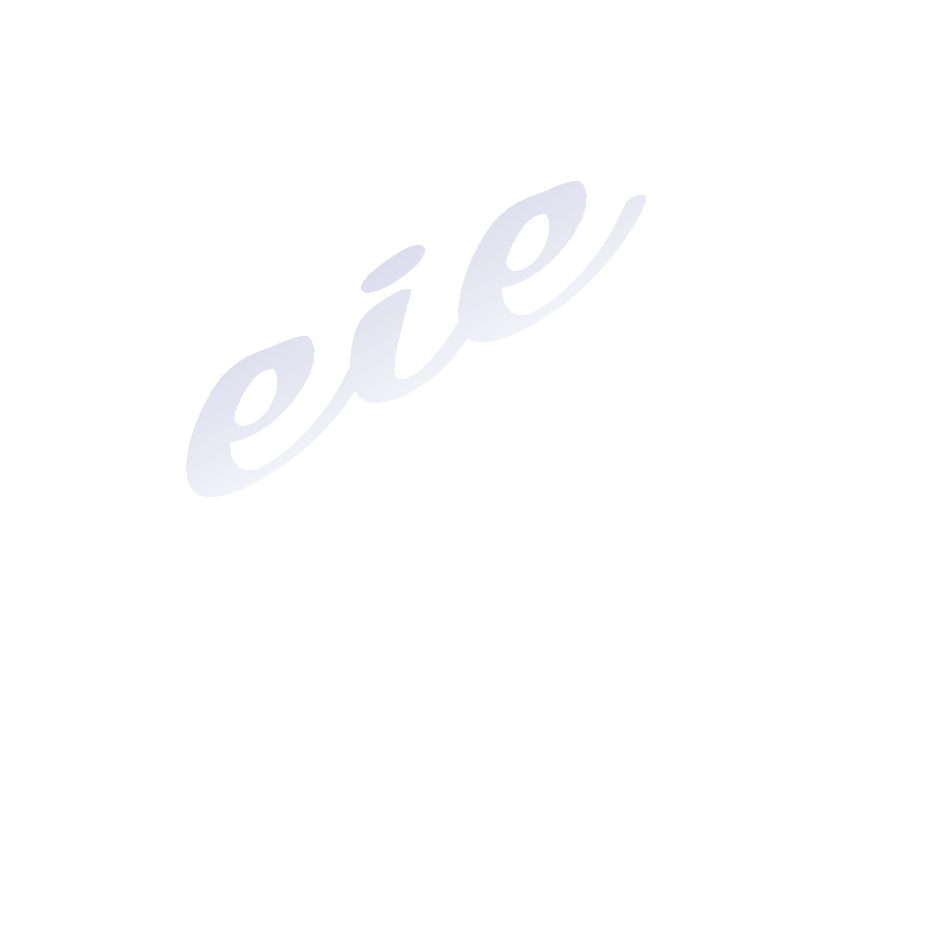 The Sutton Trust Toolkit 2012
Effective feedback			+9 months
Meta-cognition		  		+8 months
Peer-tutoring				+6 months
Early intervention			+6 months
One-to-one tutoring			+5 months
Homework				+5 months
ICT						+4 months
AfL						+3 months
Parental involvement			+3 months
© Engagement in Education Ltd 2015
38
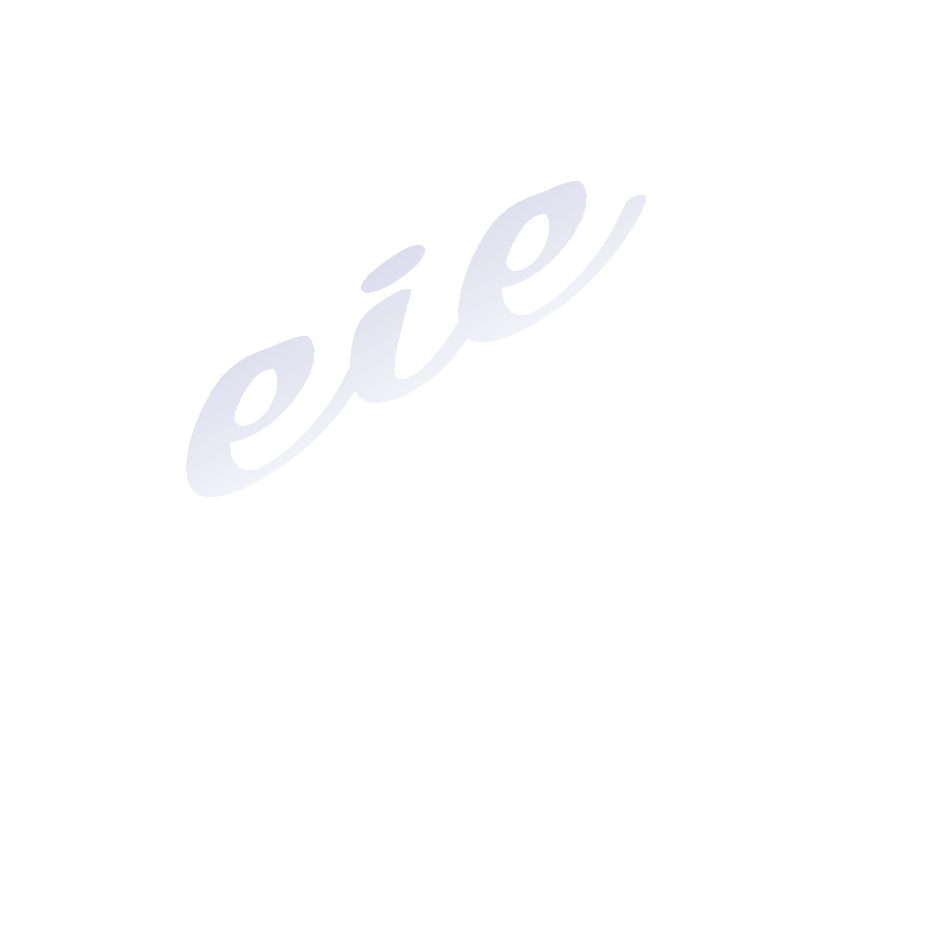 Home
     Learning
Effective
    Feedback
Reporting
            to
       Parents
Parental   Engagement
Expert
     Teachers
Workload
                Reduction
Assessment
           for 
      Learning
What else does
                   FFI
               enable?
Unobtrusive
      Scrutiny
Transition
Meta-
    Cognition
Teacher
     Clarity
Pupil
        Voice
Collaborative
      Learning
Peer
     Mentoring
39
© Engagement in Education Ltd 2015
© Engagement in Education Ltd 2014
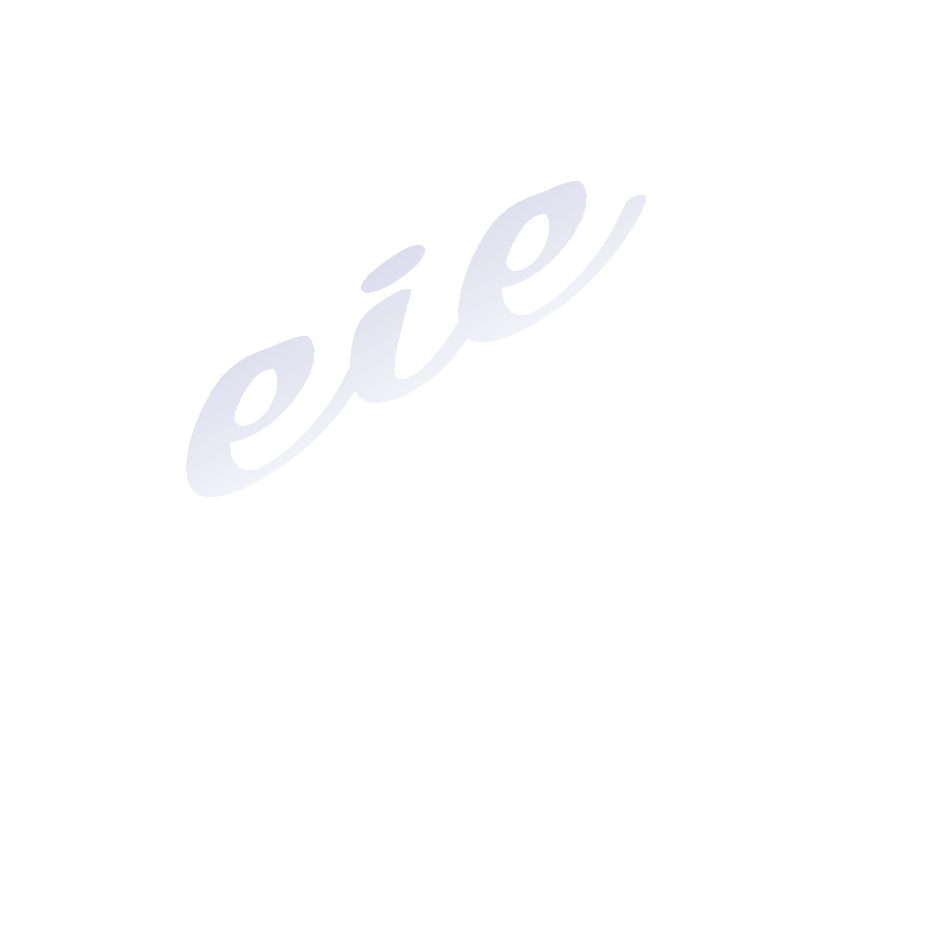 4. What can I do to improve Parental Engagement in my school?
© Engagement in Education Ltd 2015
40
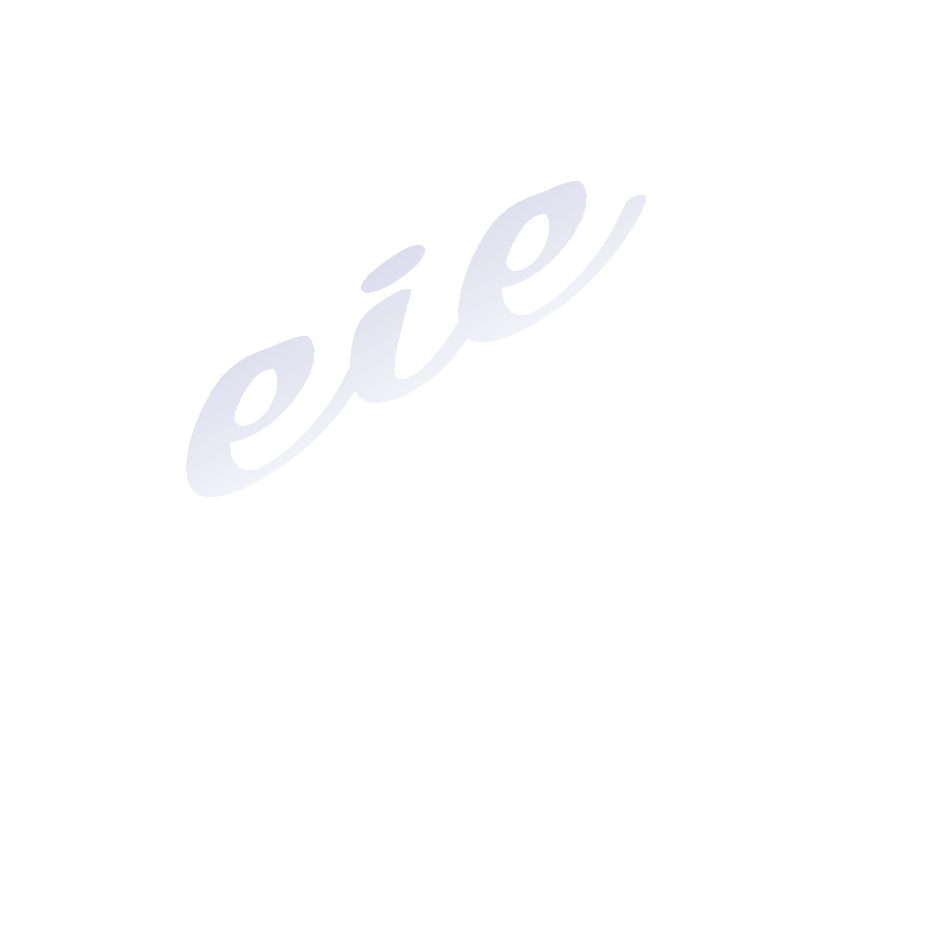 Remember .....
‘To be precise, the most significant factor was ‘home discussion’.  Regardless of social class, the more parents and children conversed with each other in the home, the more the pupils achieved in school’.

	Sui-Chu and Willms, 1996
© Engagement in Education Ltd 2015
41
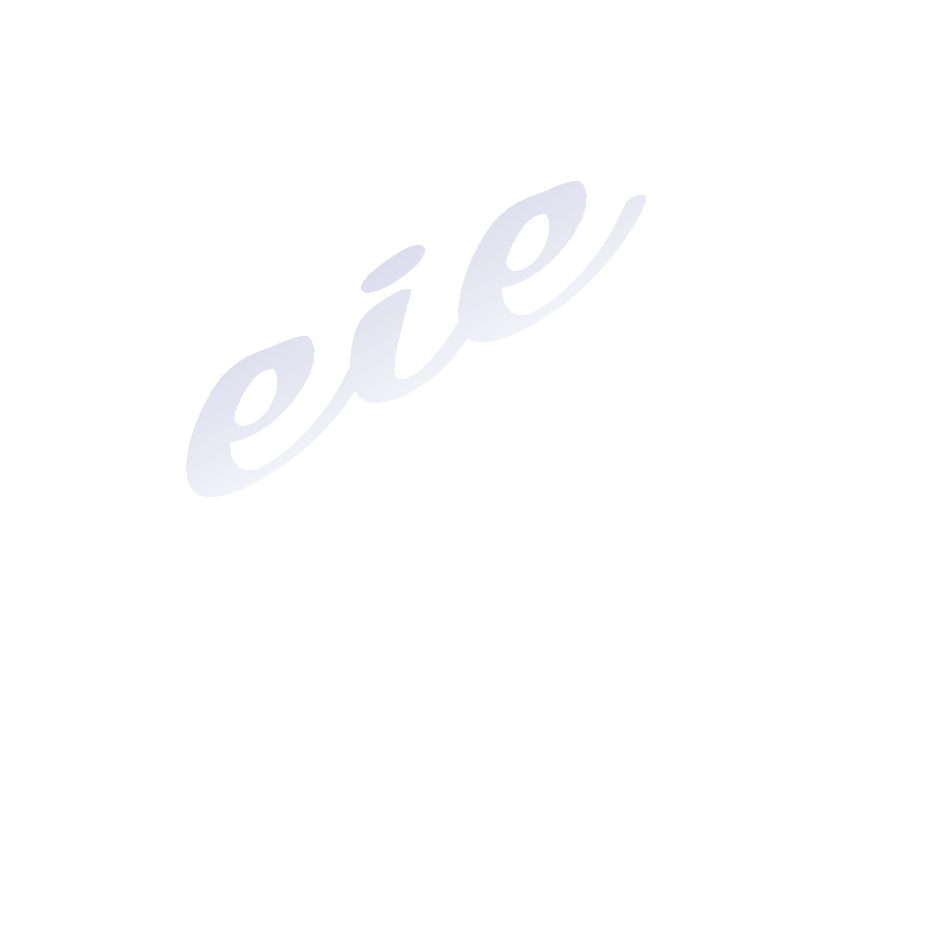 Effective action
1.		Create an environment of mutual trust 	and respect where all parents understand 	how, without teaching their children, they 	can support learning in the home.

2.		Enable parents of all backgrounds to have
		regular home discussions with their 	children.
© Engagement in Education Ltd 2015
42
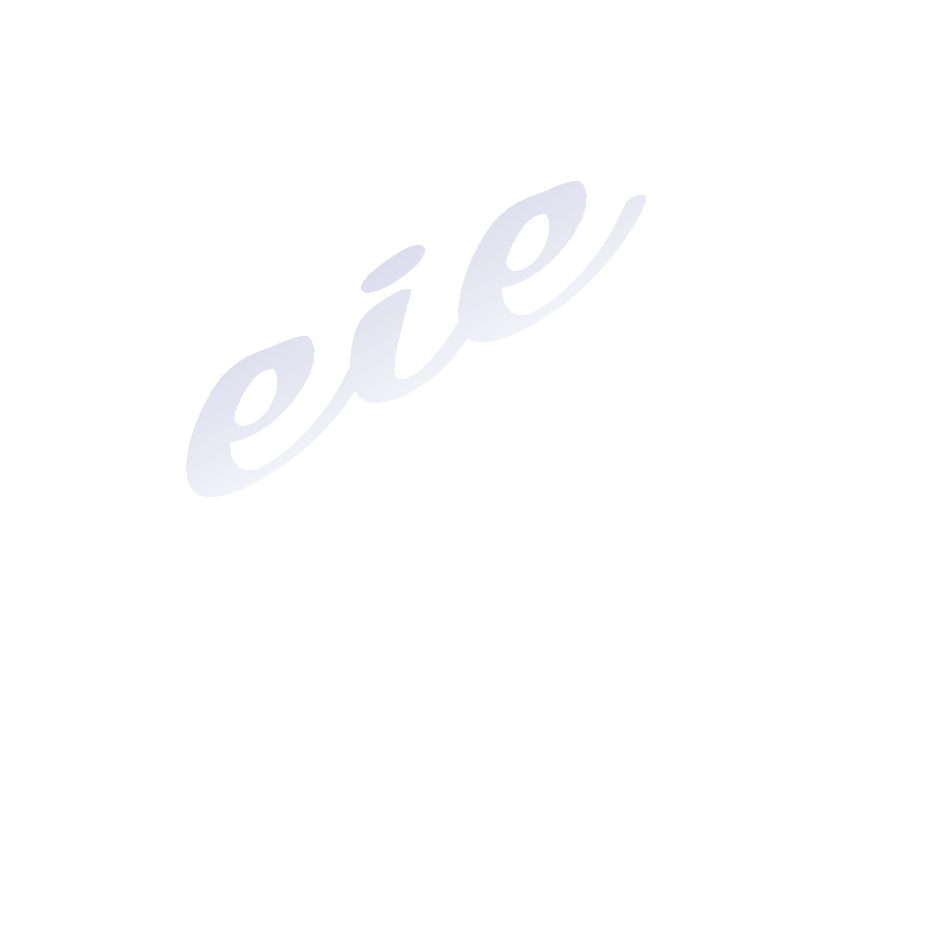 Delivering a change in concept for staff, parents and pupils
Staff training that transforms attitudes 

Provide parents with material that
	facilitates ‘regular at home discussion’.
© Engagement in Education Ltd 2015
43
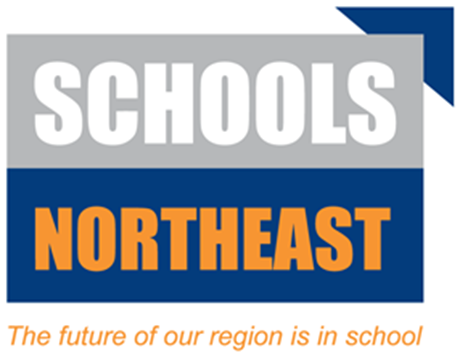 What will it take…
TO GET PARENTAL ENGAGEMENT RIGHT?
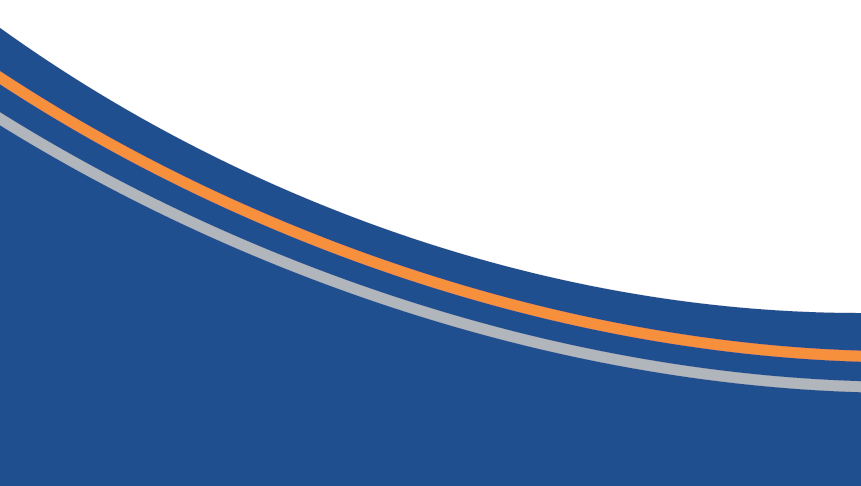 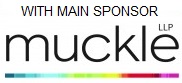 #SNEsummit15